1
Anévrysme aortique
Pr Antoine Millon
Chirurgie vasculaire
2
OBJECTIFS
Diagnostiquer un AAA

Situations d’urgence

Argumenter le traitement et suivi

Principes du Traitement
3
CONNAISSANCES ANTERIEURES
Anatomie de l’aorte
Prise en charge de la maladie athéromateuse
4
Diagnostiquer un AAA
Terrain : homme ≥ 60 ans, asymptomatique
Tabac
Actuellement diagnostic par hasard, ou palpation d’une masse abdominale pulsatile et expansive, ou d’un anévrysme poplité
Demain : dépistage échographique
5
TITRE DIAPOSITIVE IMAGE
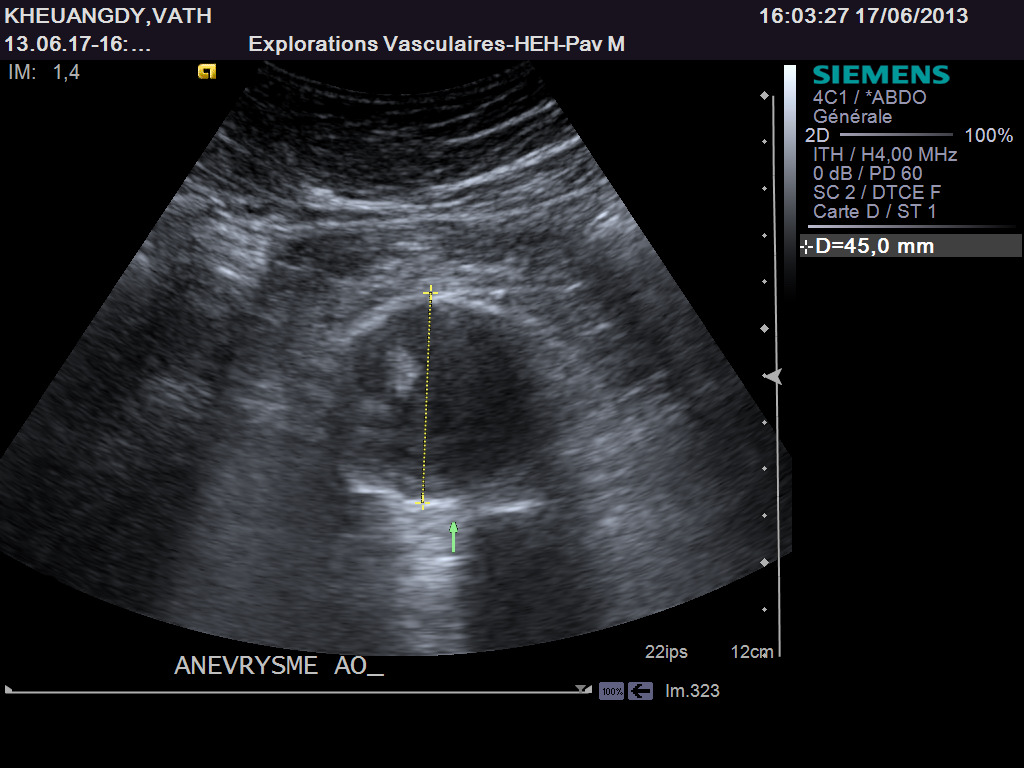 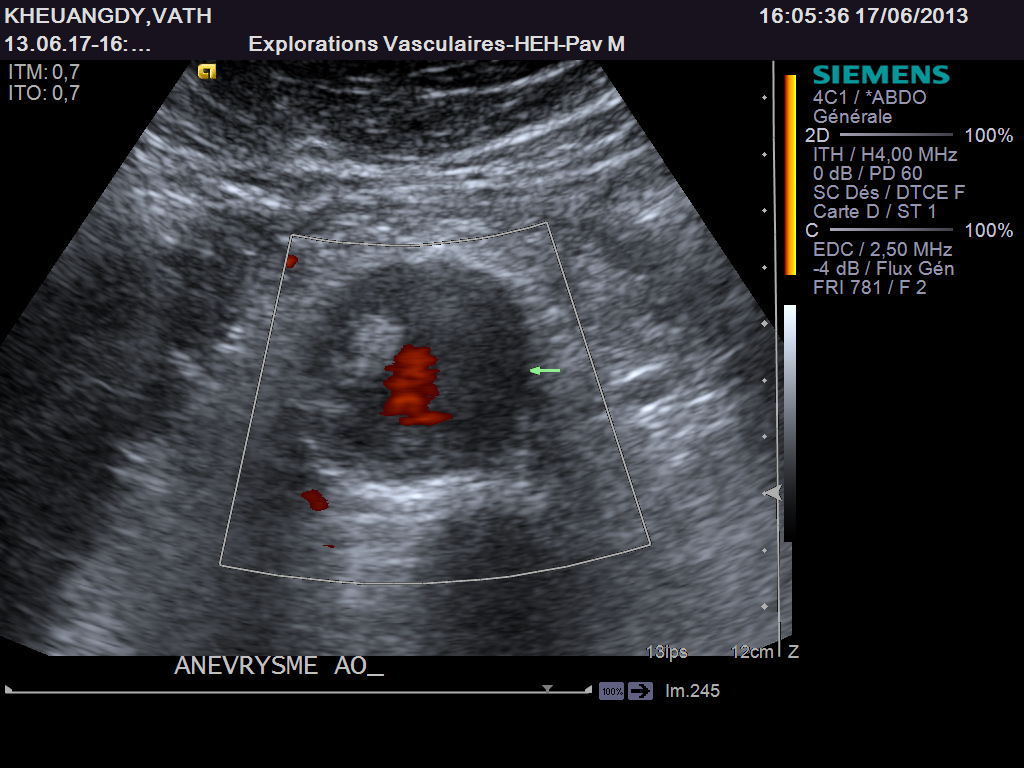 Références :
6
Argumenter l’attitude thérapeutique et le suivi
Suivi échographique jusqu’à 50mm de diamètre
Fréquence des échographies dépend du diamètre
Puis chirurgie car risque de rupture significatif
Traitement médical : « ASIC »
Dépistage familial
Recherche autre anévrysme (poplité par échographie, thoracique par TDM ou IRM et iliaque échographie)
A 50  mm : Angio TDM
7
Argumenter l’attitude thérapeutique et le suivi
RISQUE = RUPTURE = DECES
8
Angio TDM avec reconstruction 3D
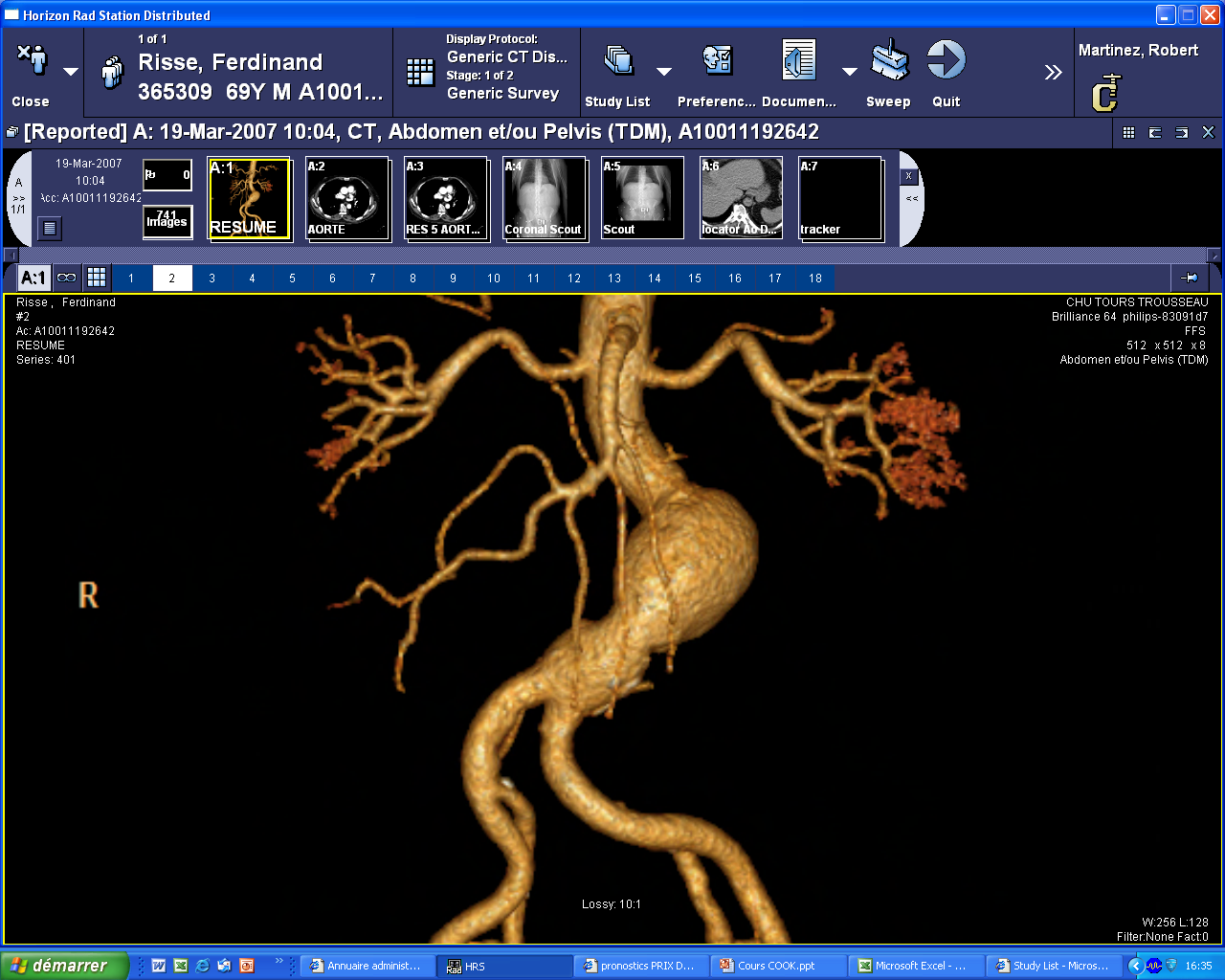 9
Principes de la prise en charge au long cours
Mise à plat-greffe
Endoprothèse aortique


Si anatomie favorable (collet, accessibilité)
Risque opératoire élevé→endoprothèse
Risque opératoire normal →choix éclairé
Si anatomie défavorable : Mise à plat-greffe
10
Principes de la prise en charge au long cours
Suivi d’une endoprothèse : AngioTDM (endofuite)
                ↗ de diamètre = Problème = CS chir

Si mise à plat greffe: 
    
      ANTCD de chirurgie aortique +Hémorragie              digestive = Fistule Aorto-Duodénale
11
12
Incision = médiane péri-ombilicale ou flanc gauche
13
Ouverture péritoine
14
Anevrisme aorte abdominale
15
Lacs  sur aorte  en amont de l’anévrisme et sur la veine rénale gauche
16
Mise à plat de la coque anévrismale
17
Ligature des artères lombaires
18
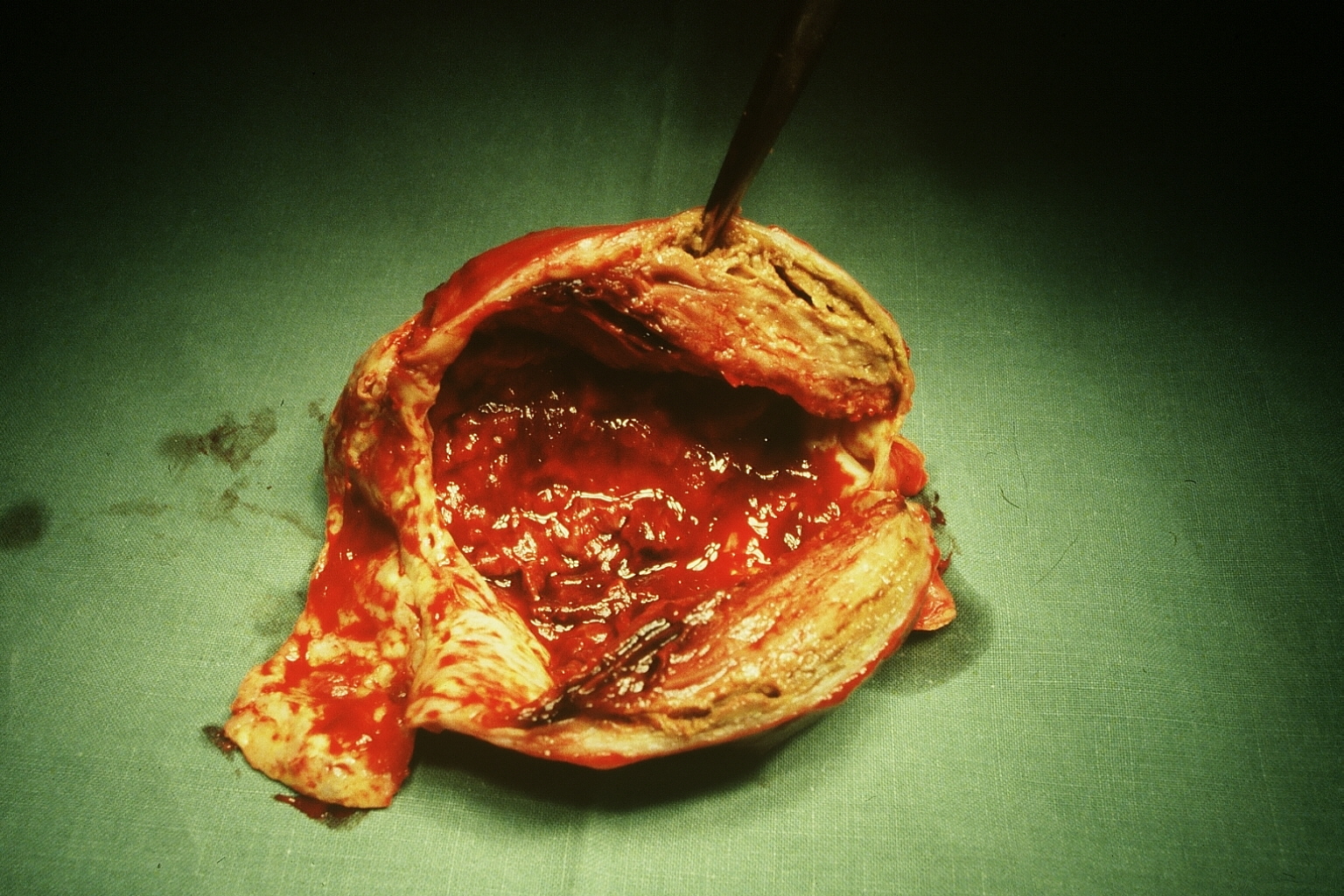 19
Thrombus  en  coupe   horizontale expliquant les images scanner (chenal circulant et thrombus)
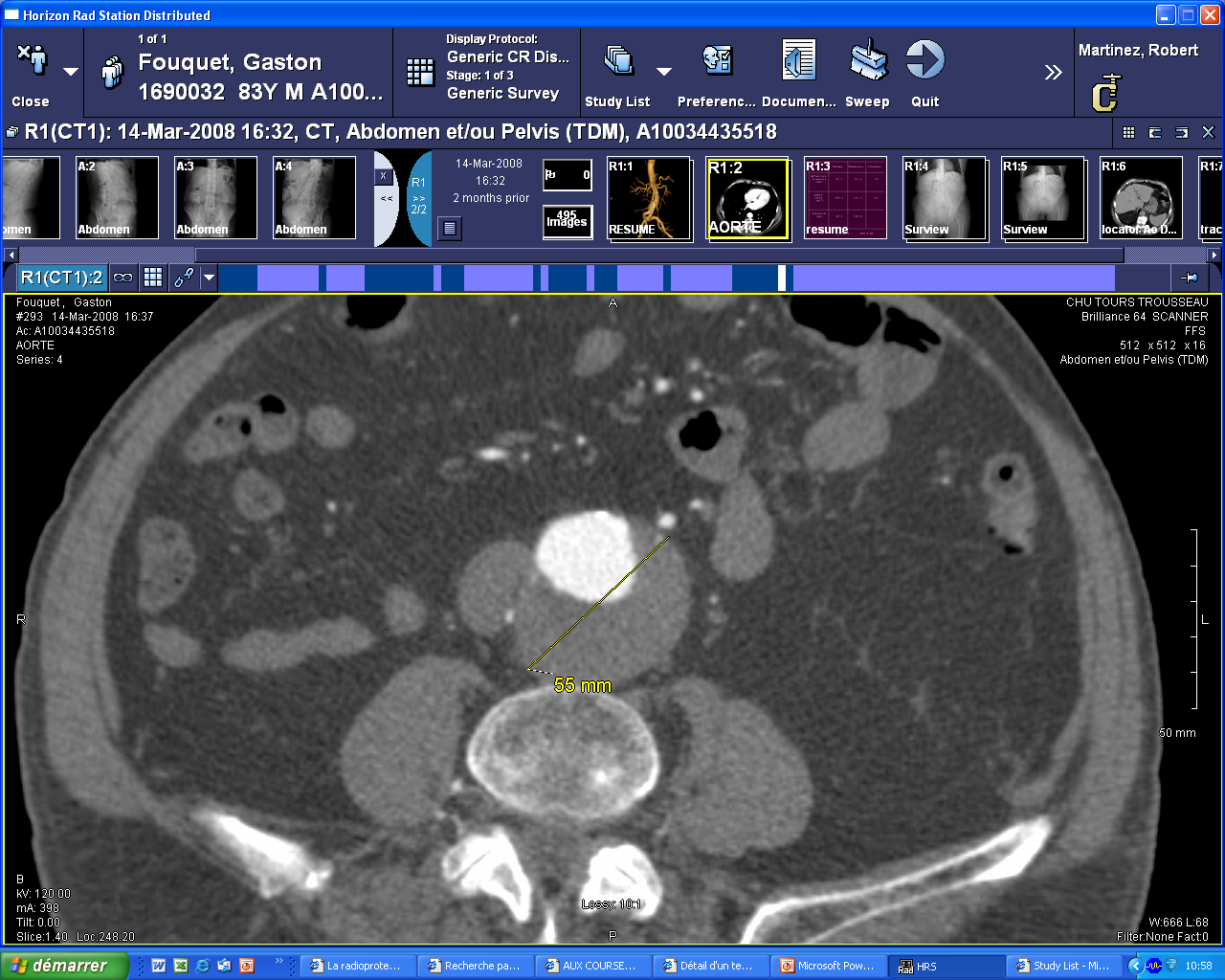 20
Anastomose proximale termino-terminale 
aorto-prothétique après section de l’aorte
21
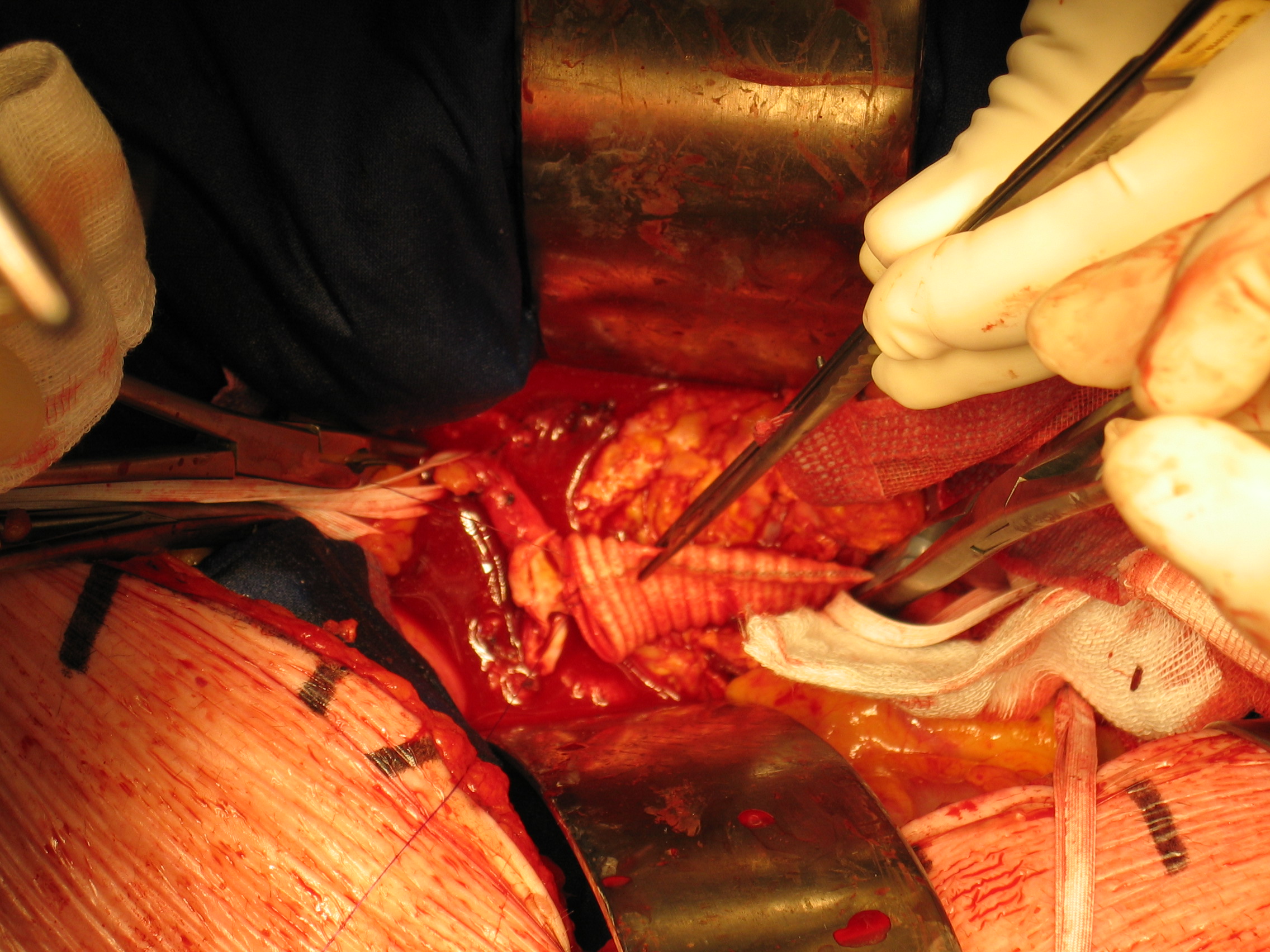 Anastomose distale termino-terminale 
prothéto-aortique
COLLET DE L’AAA
22
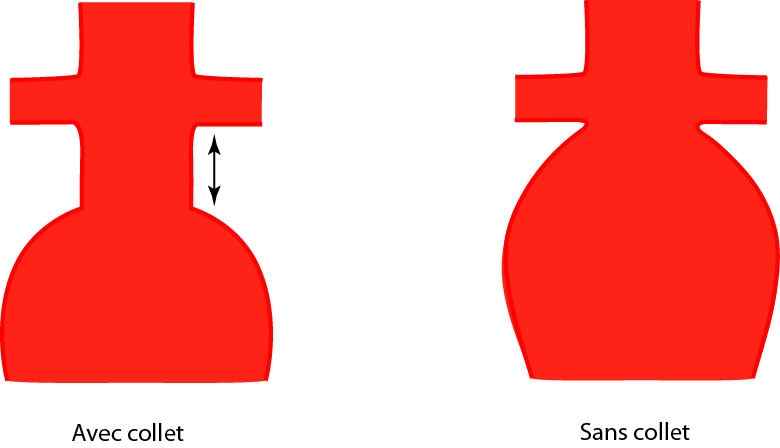 Références :
23
ENDOPROTHESE
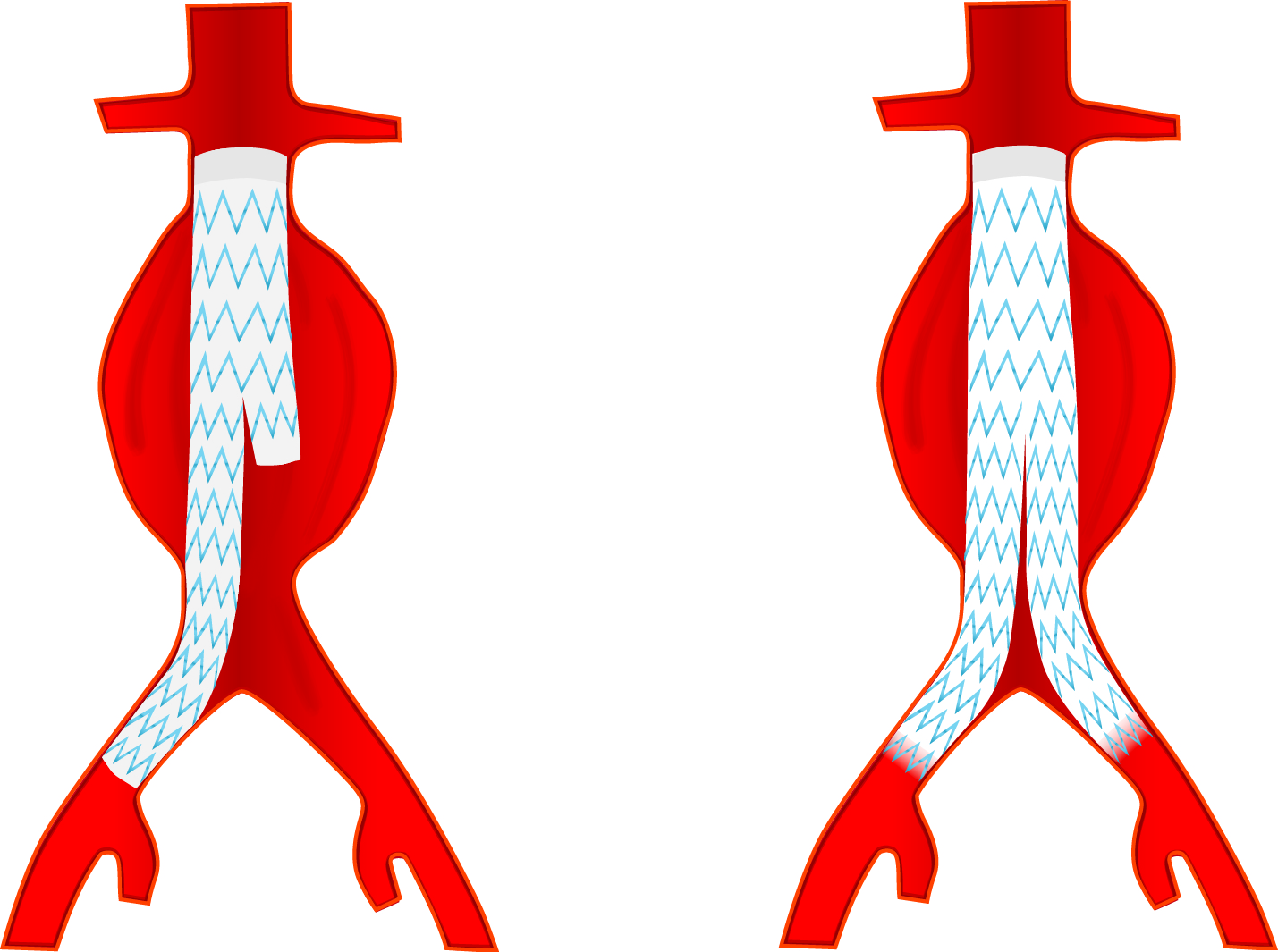 Références :
24
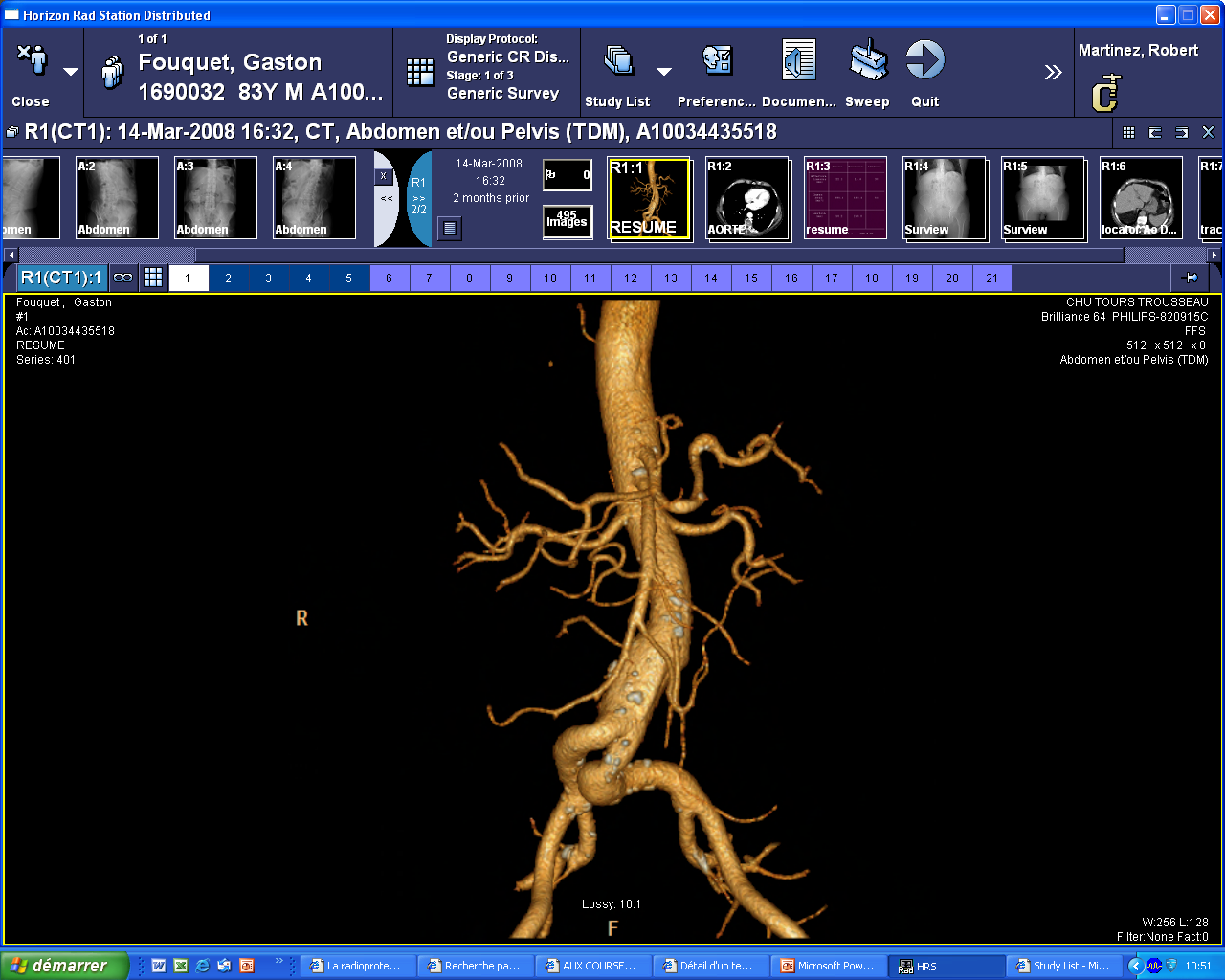 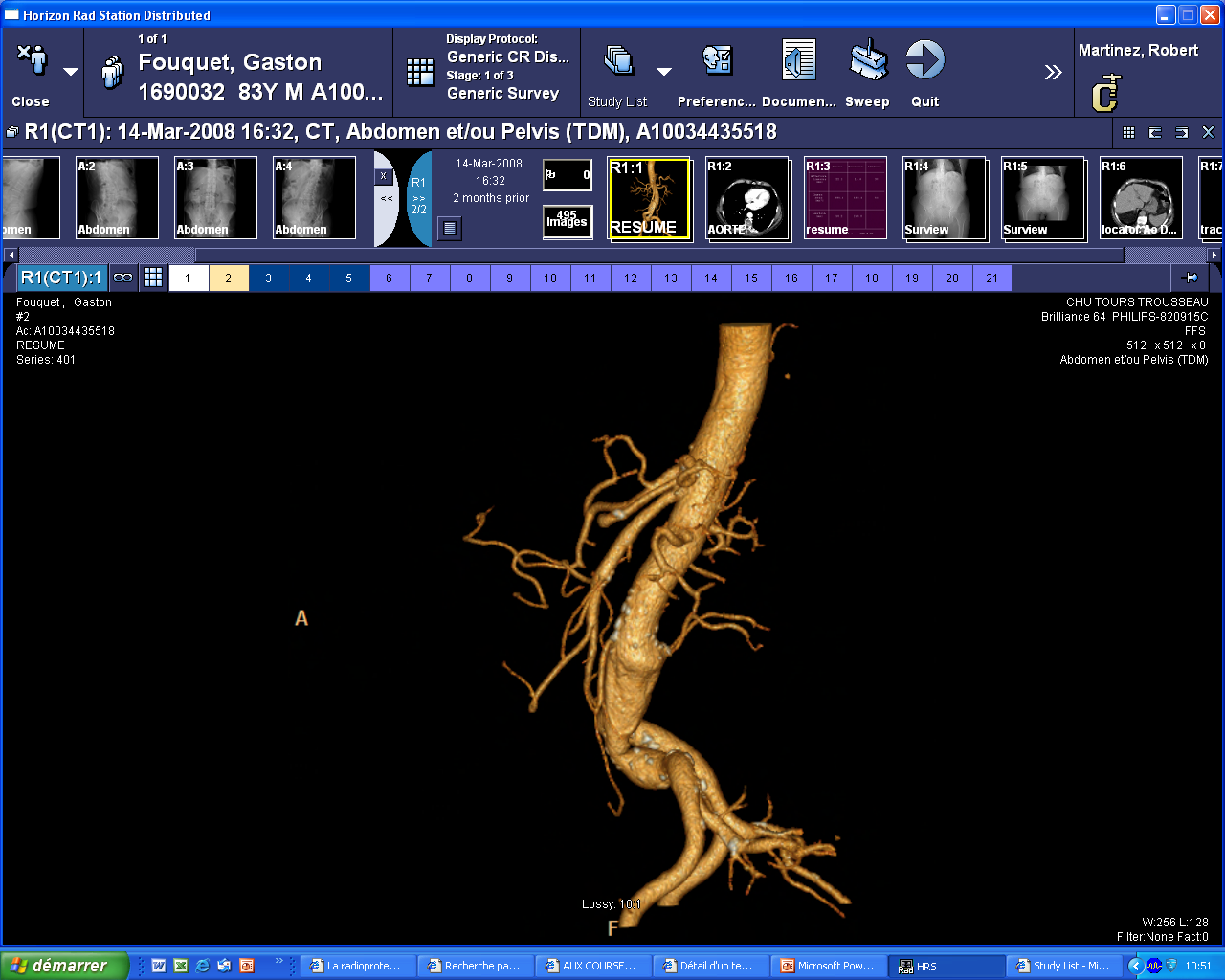 25
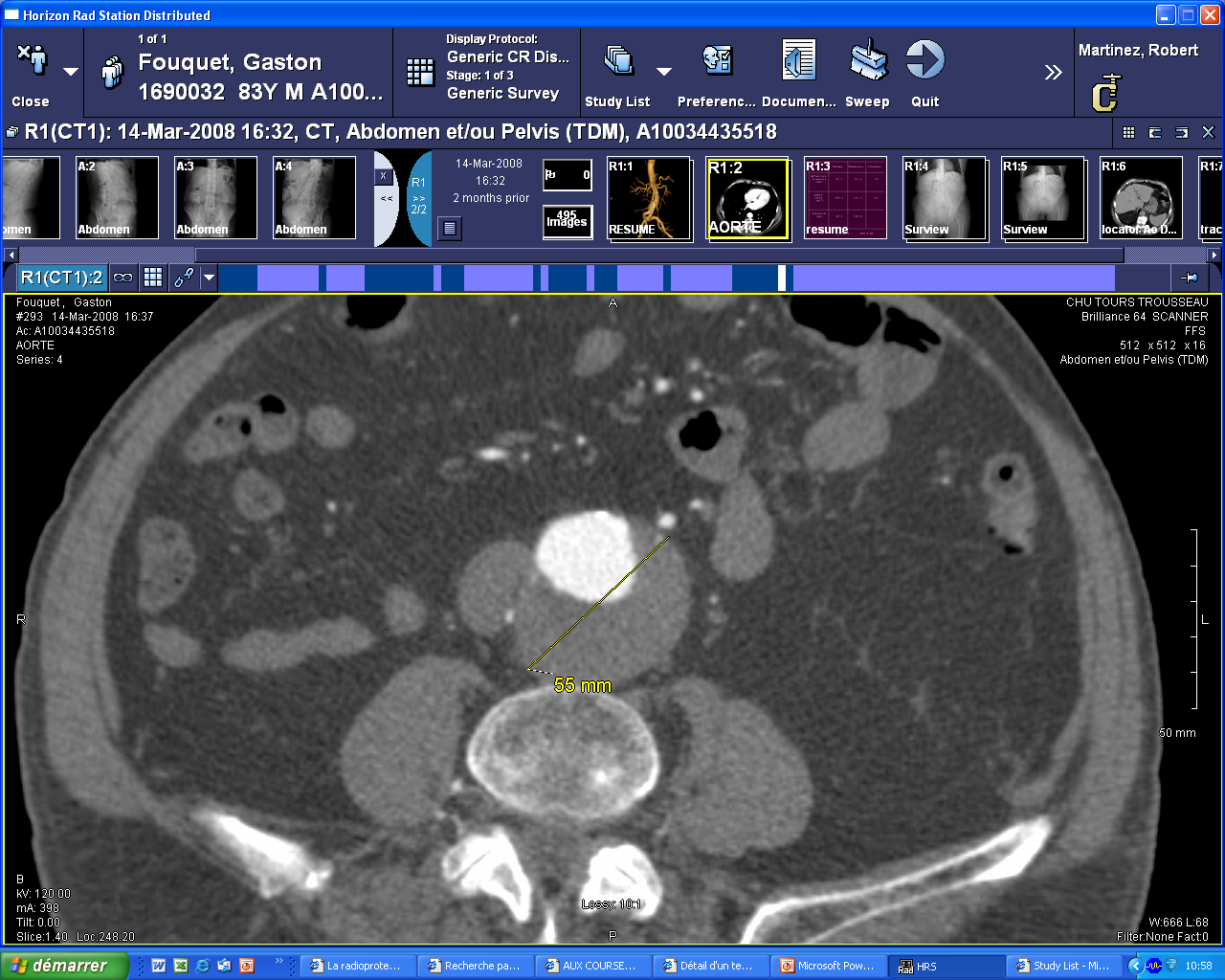 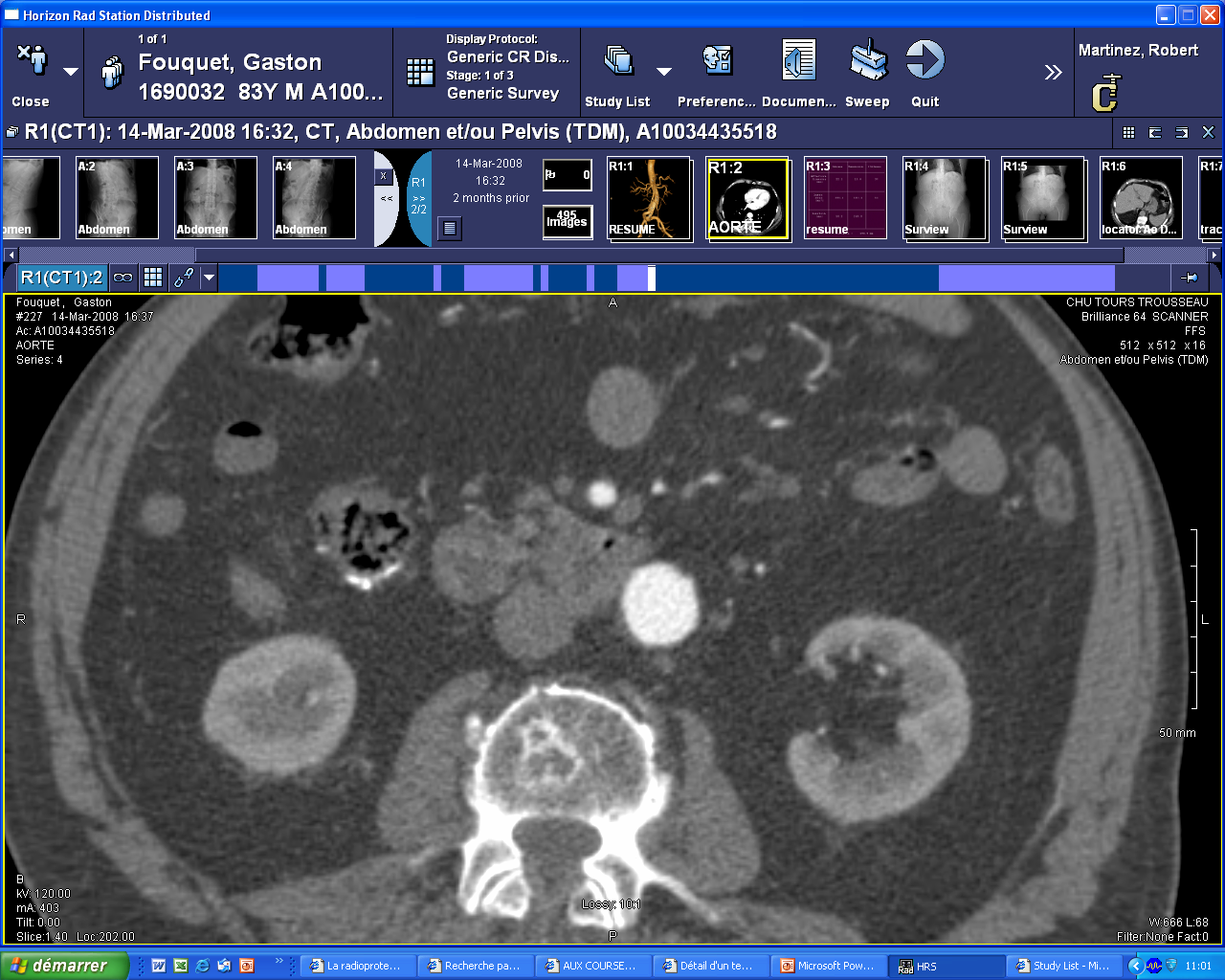 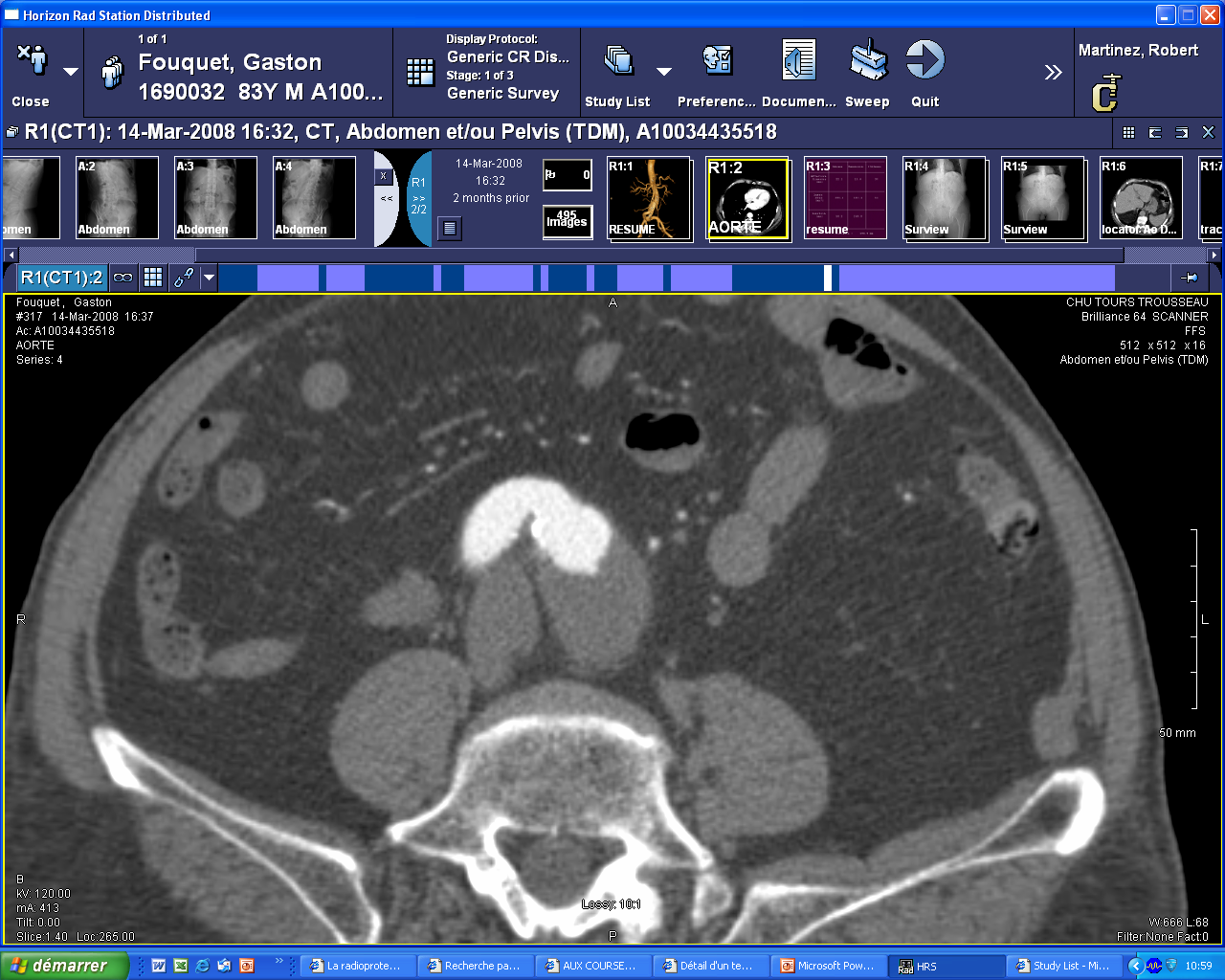 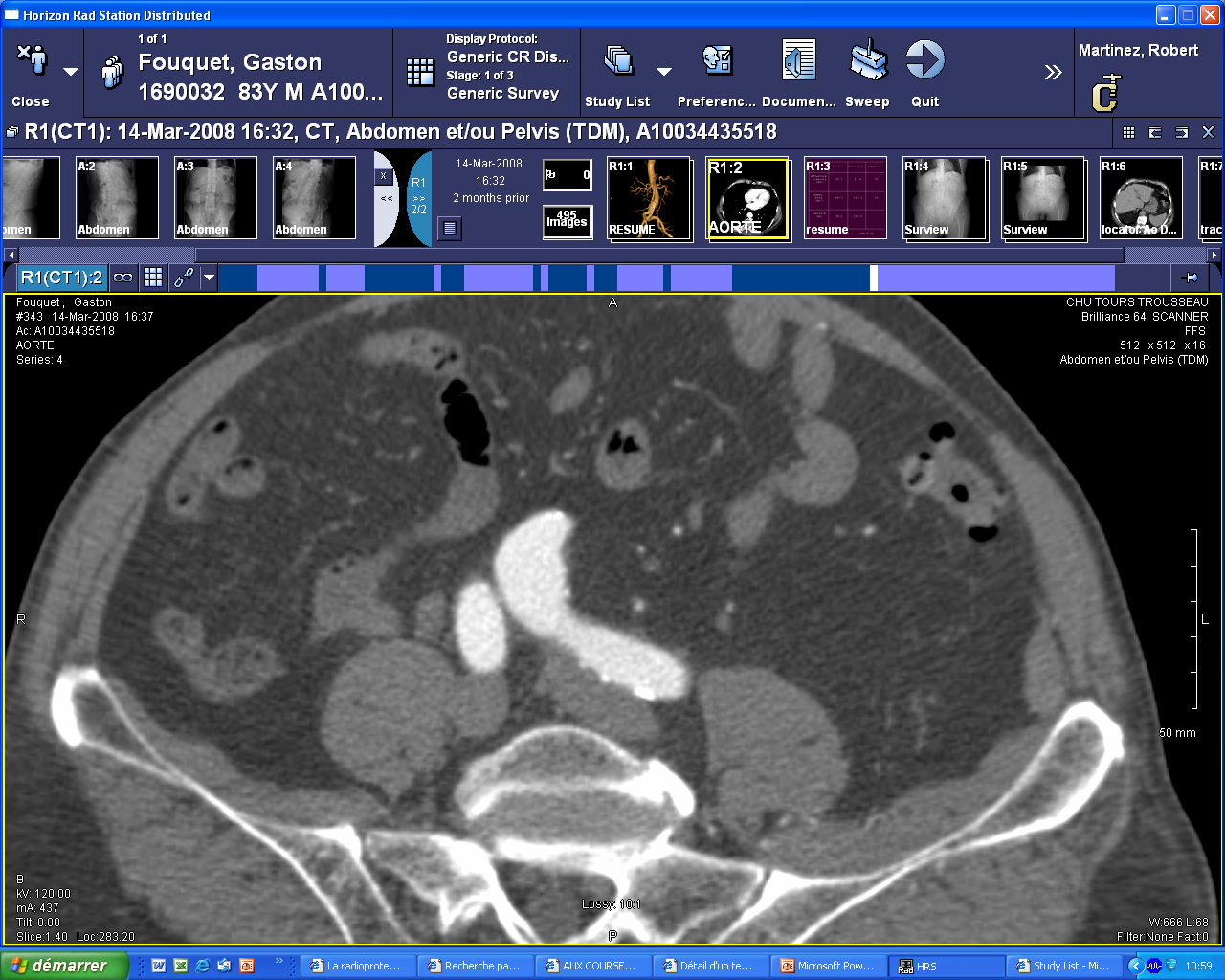 26
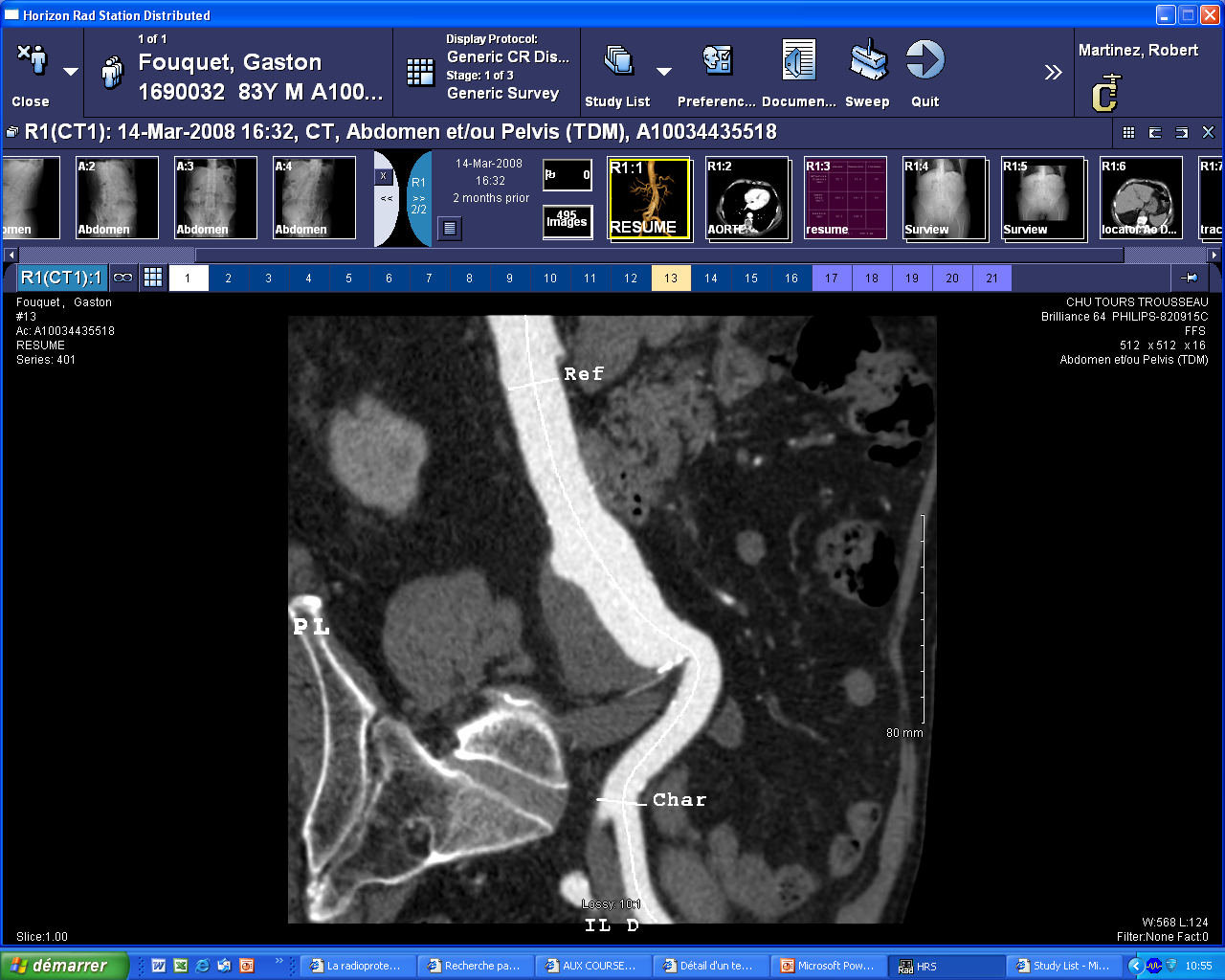 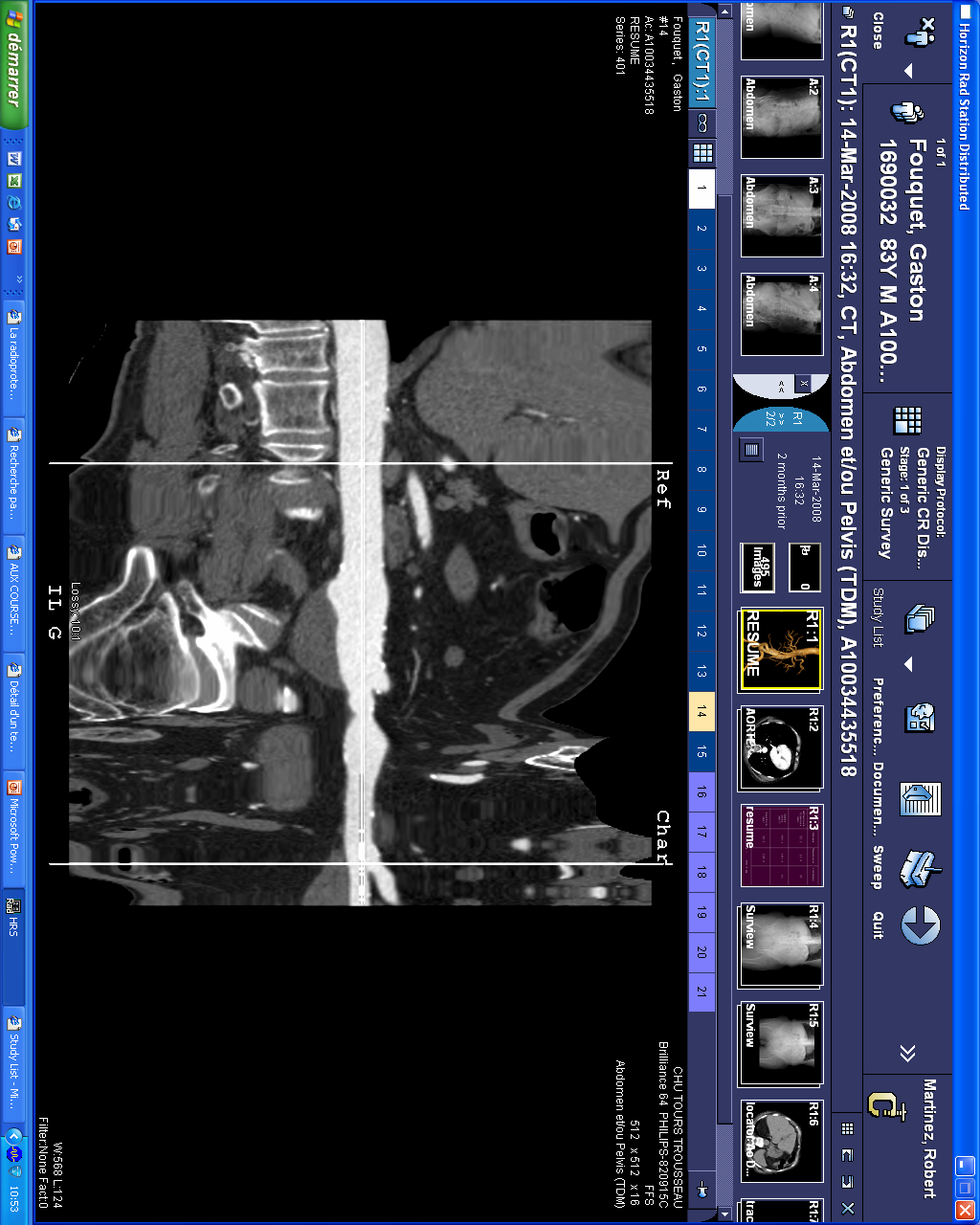 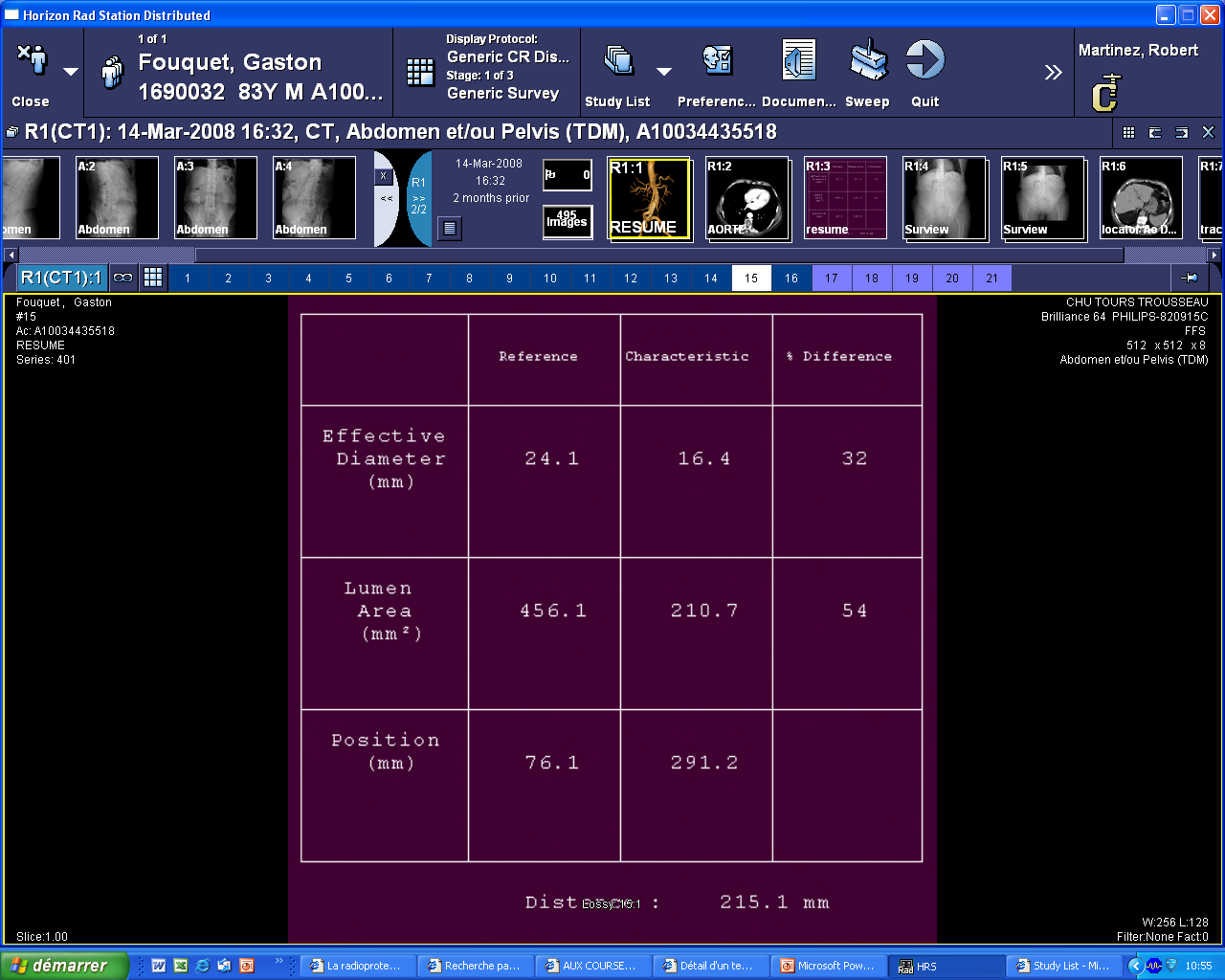 27
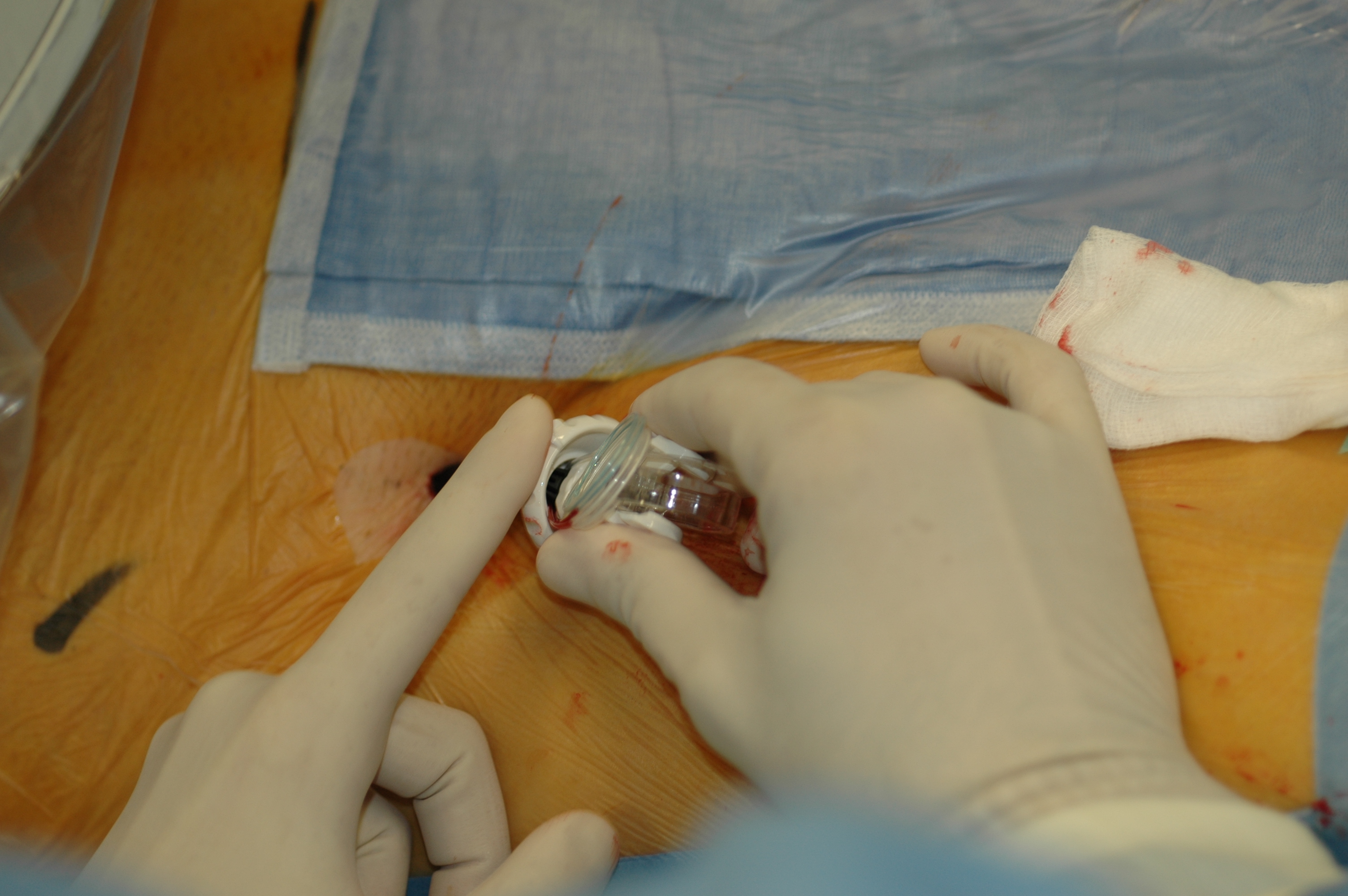 28
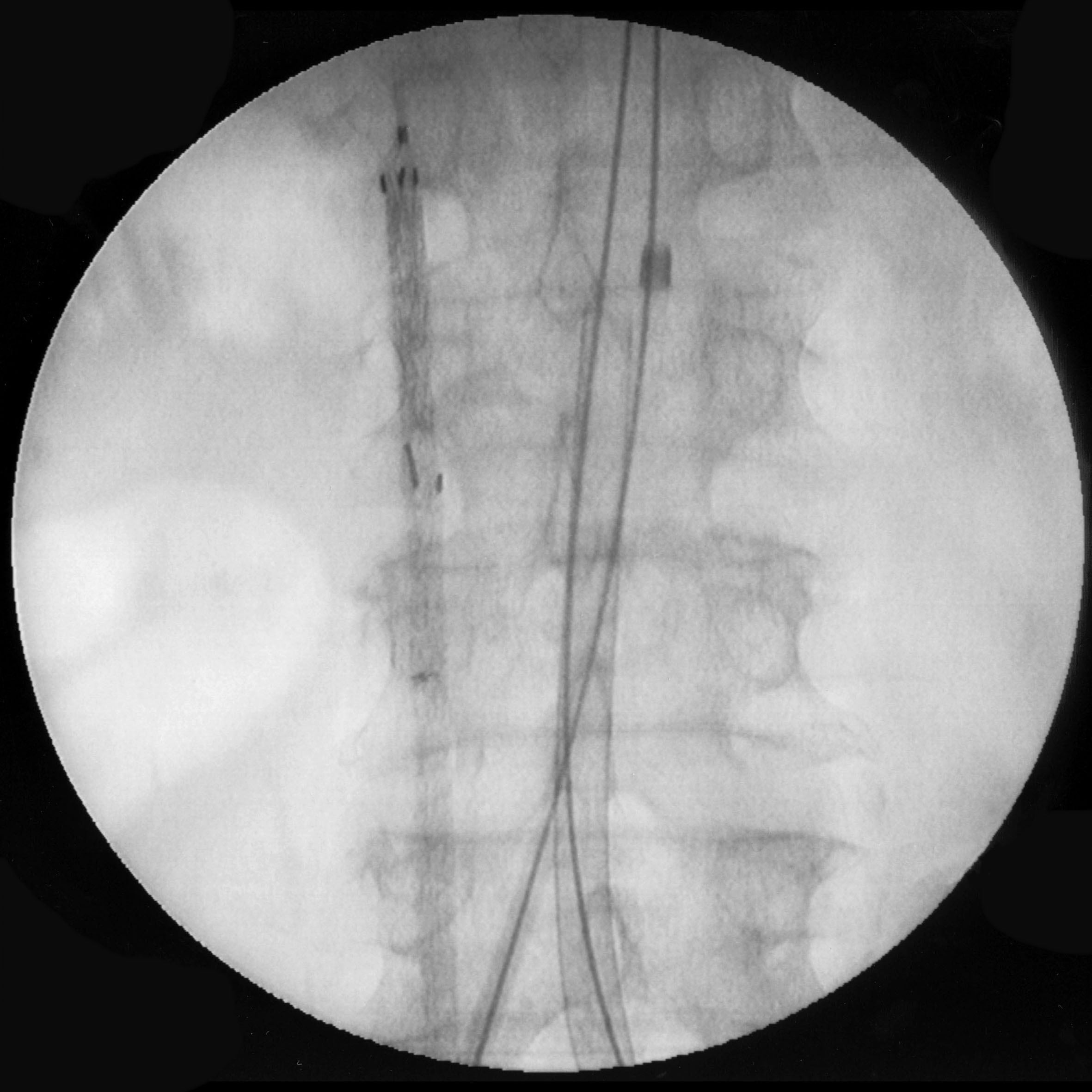 29
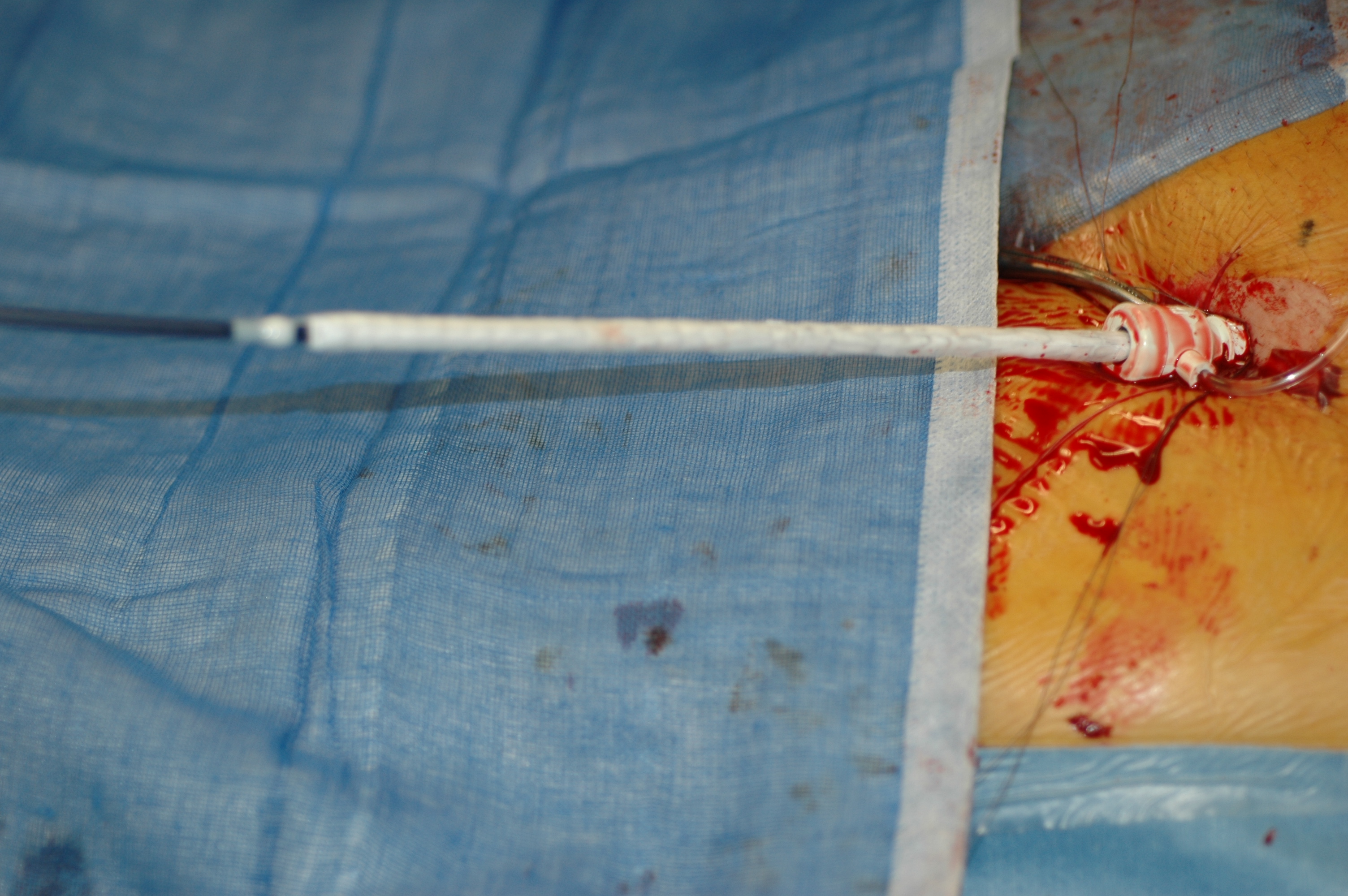 30
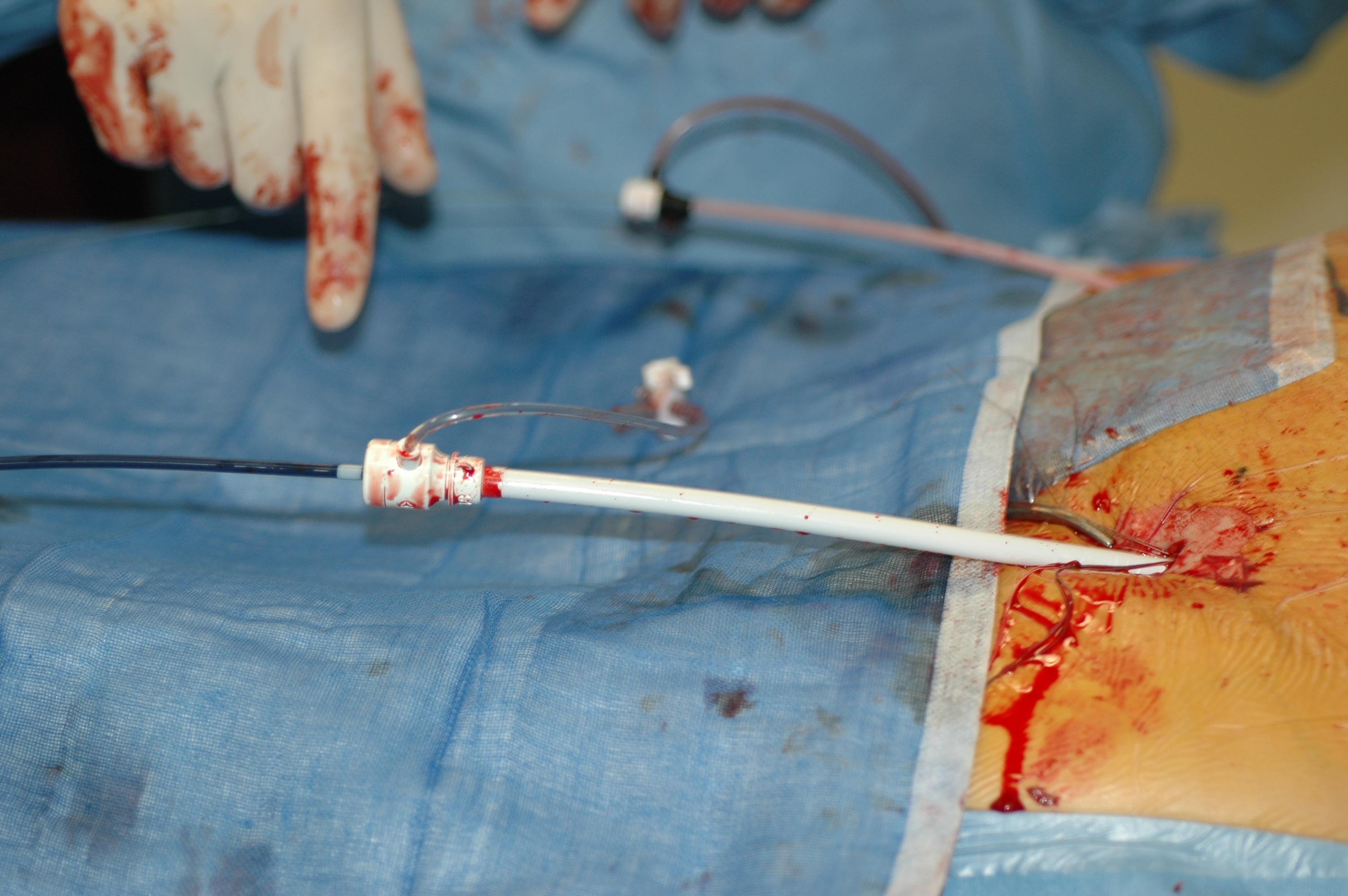 31
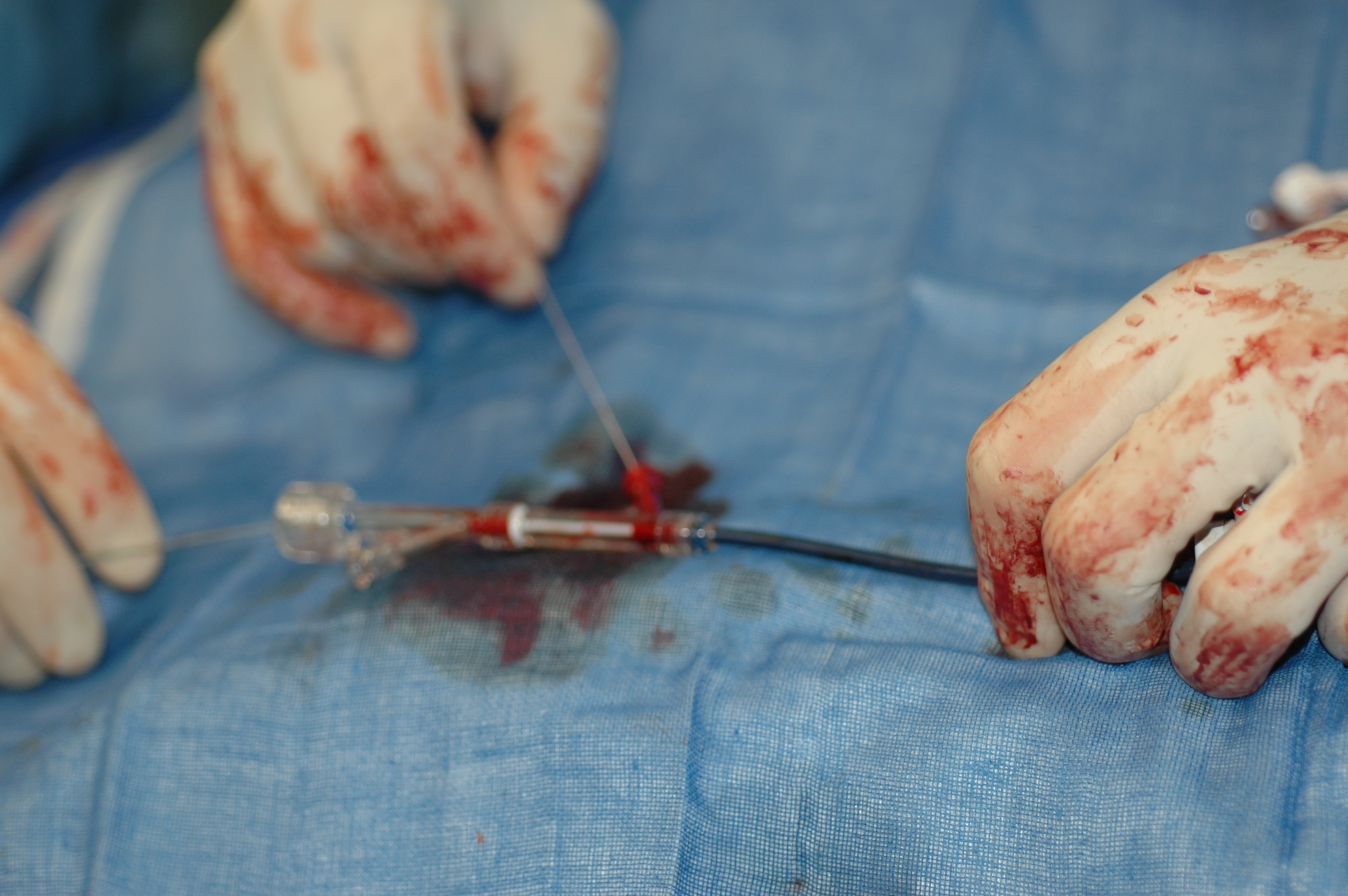 32
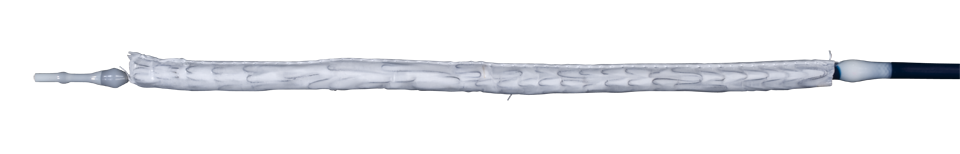 33
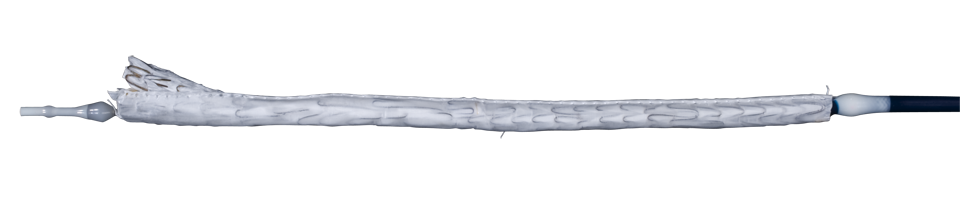 34
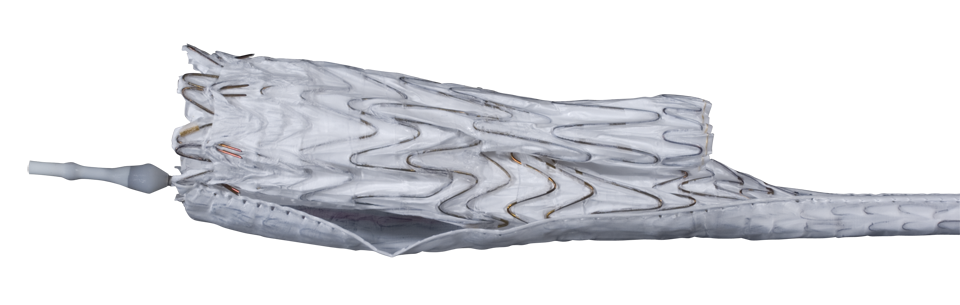 35
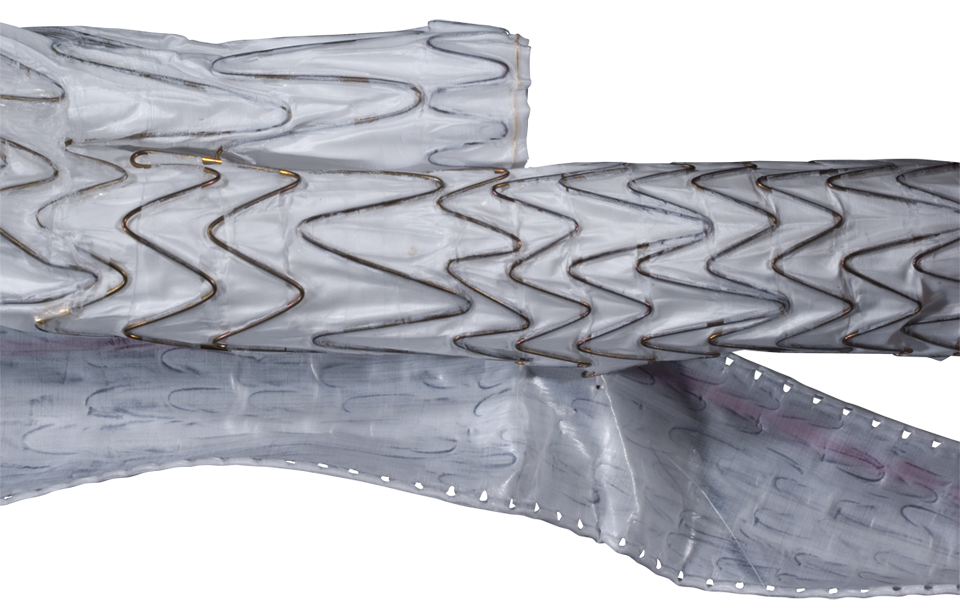 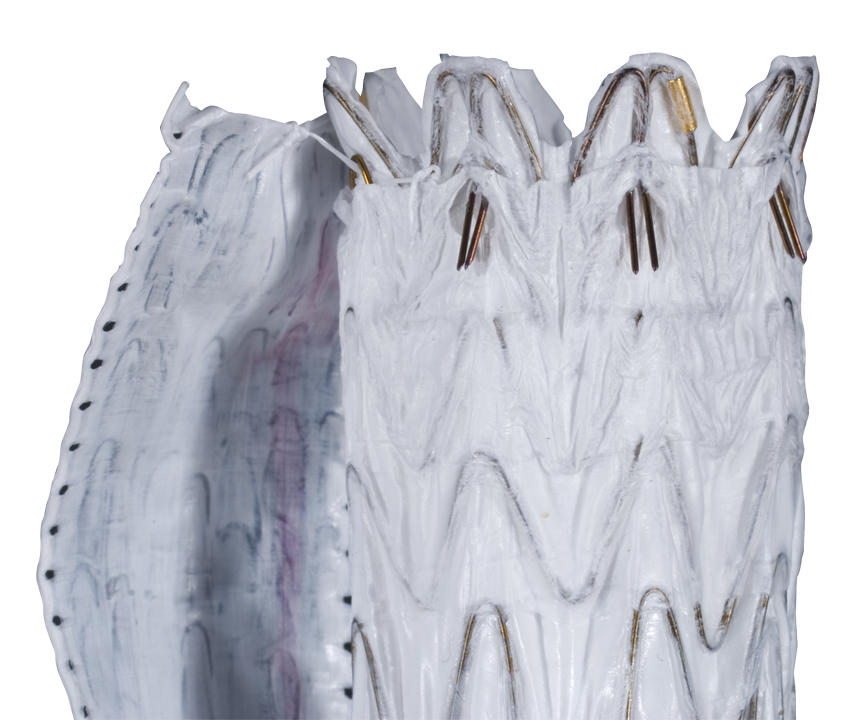 36
37
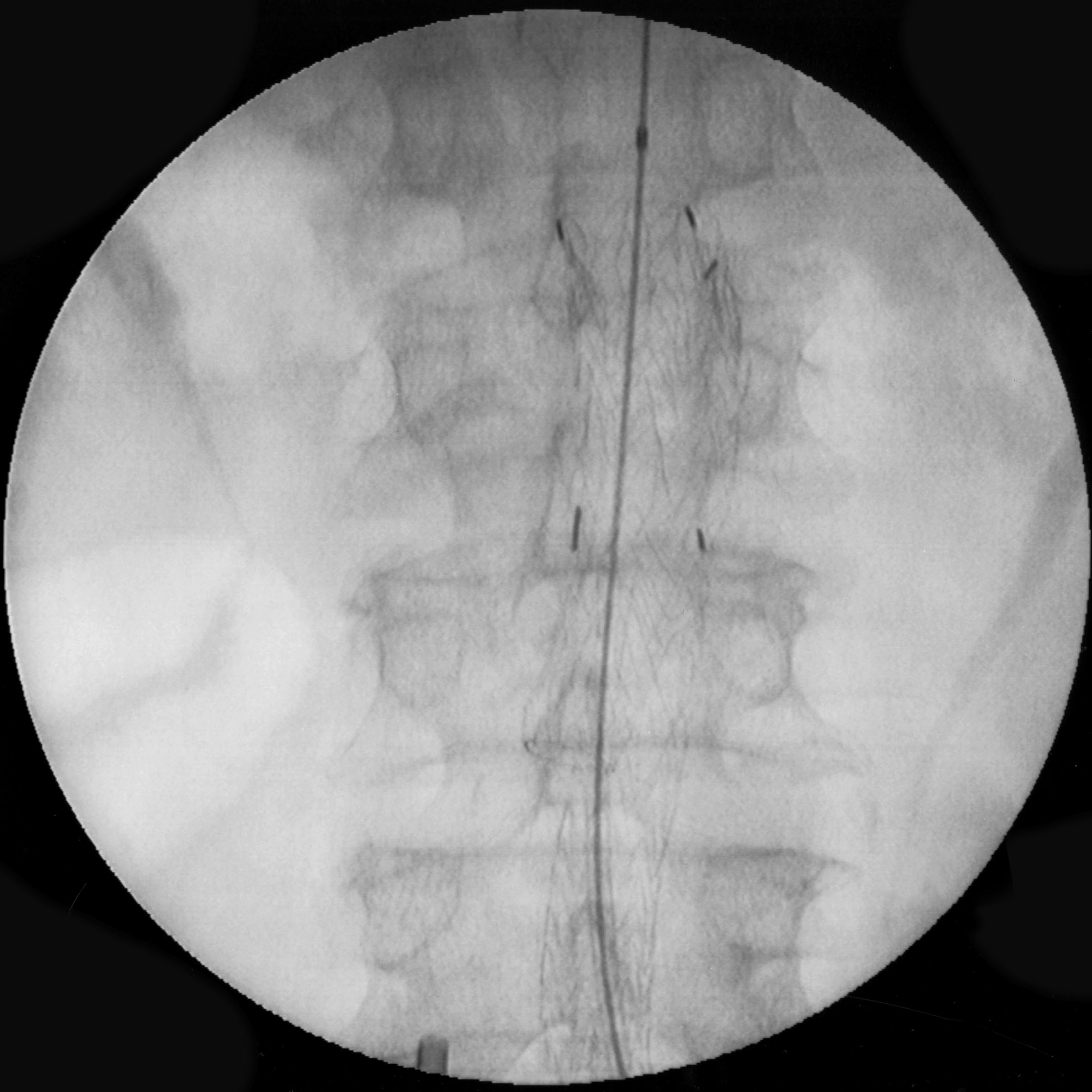 38
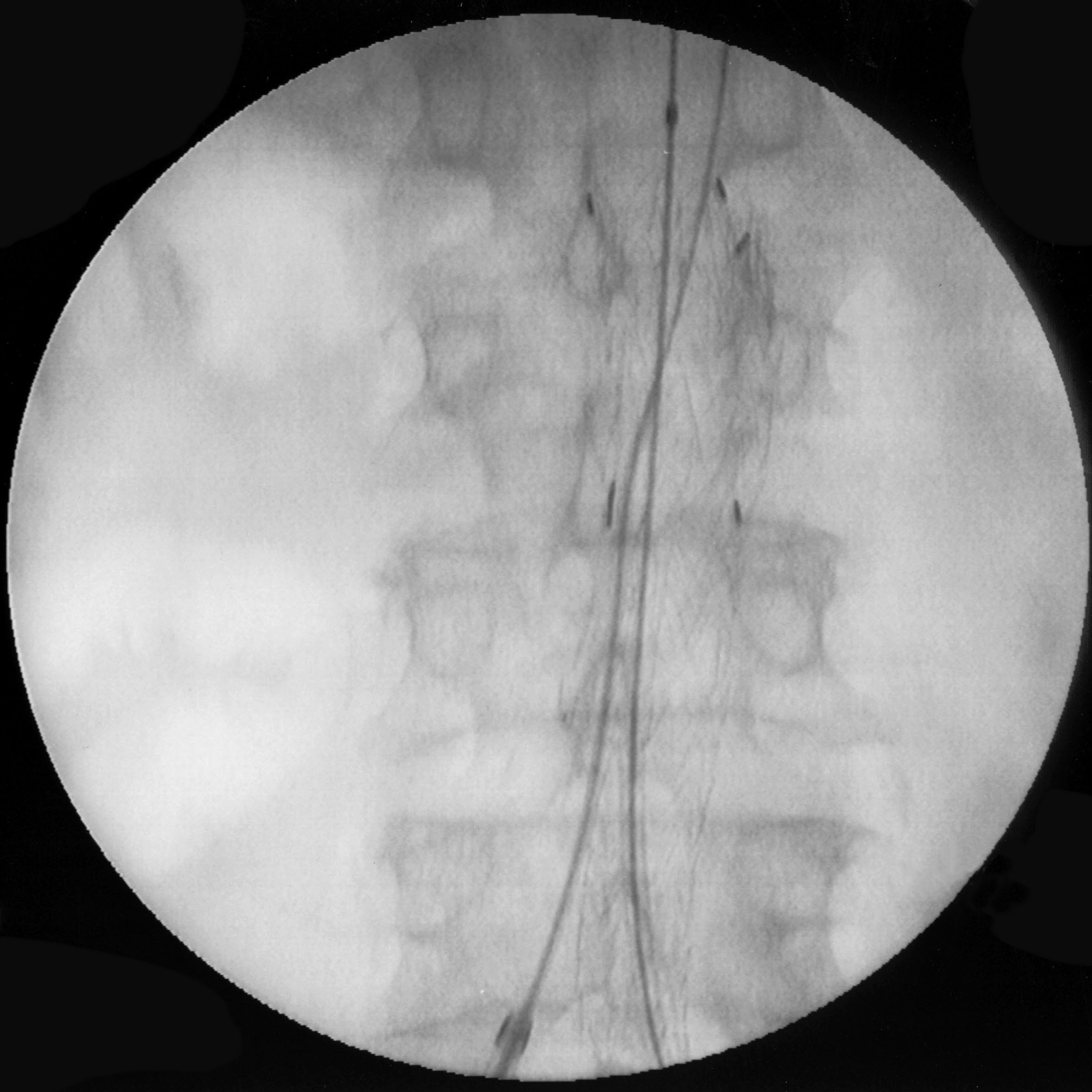 39
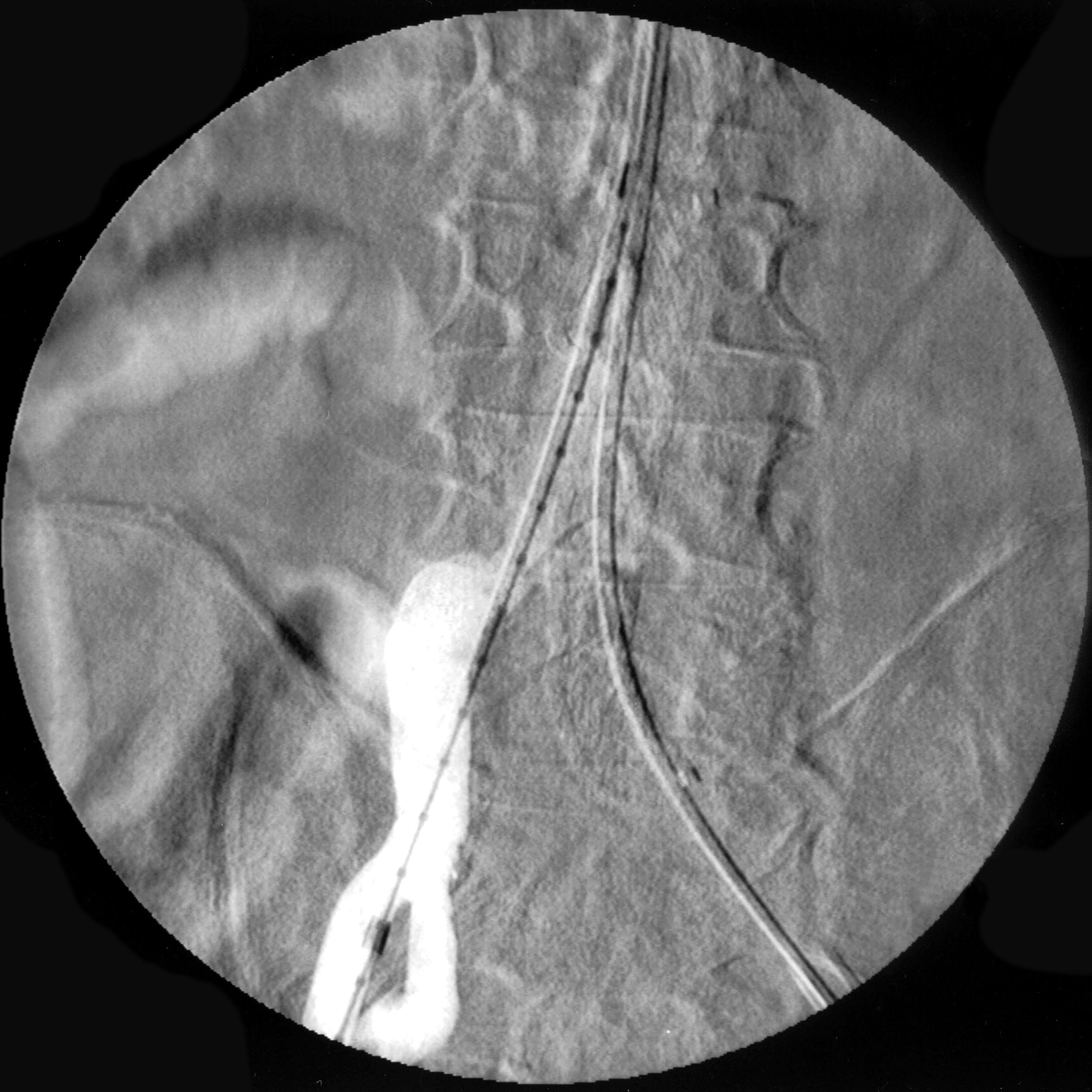 40
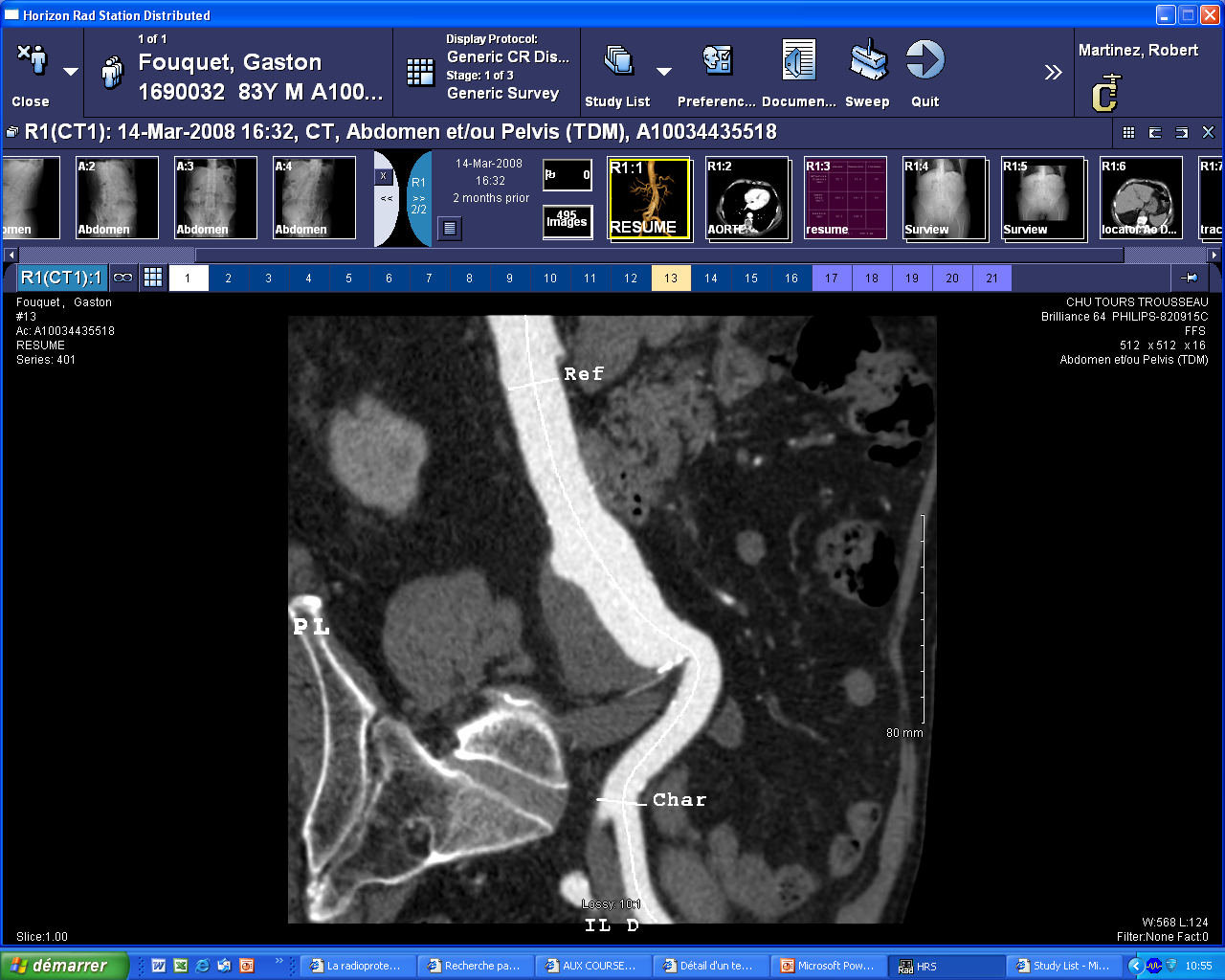 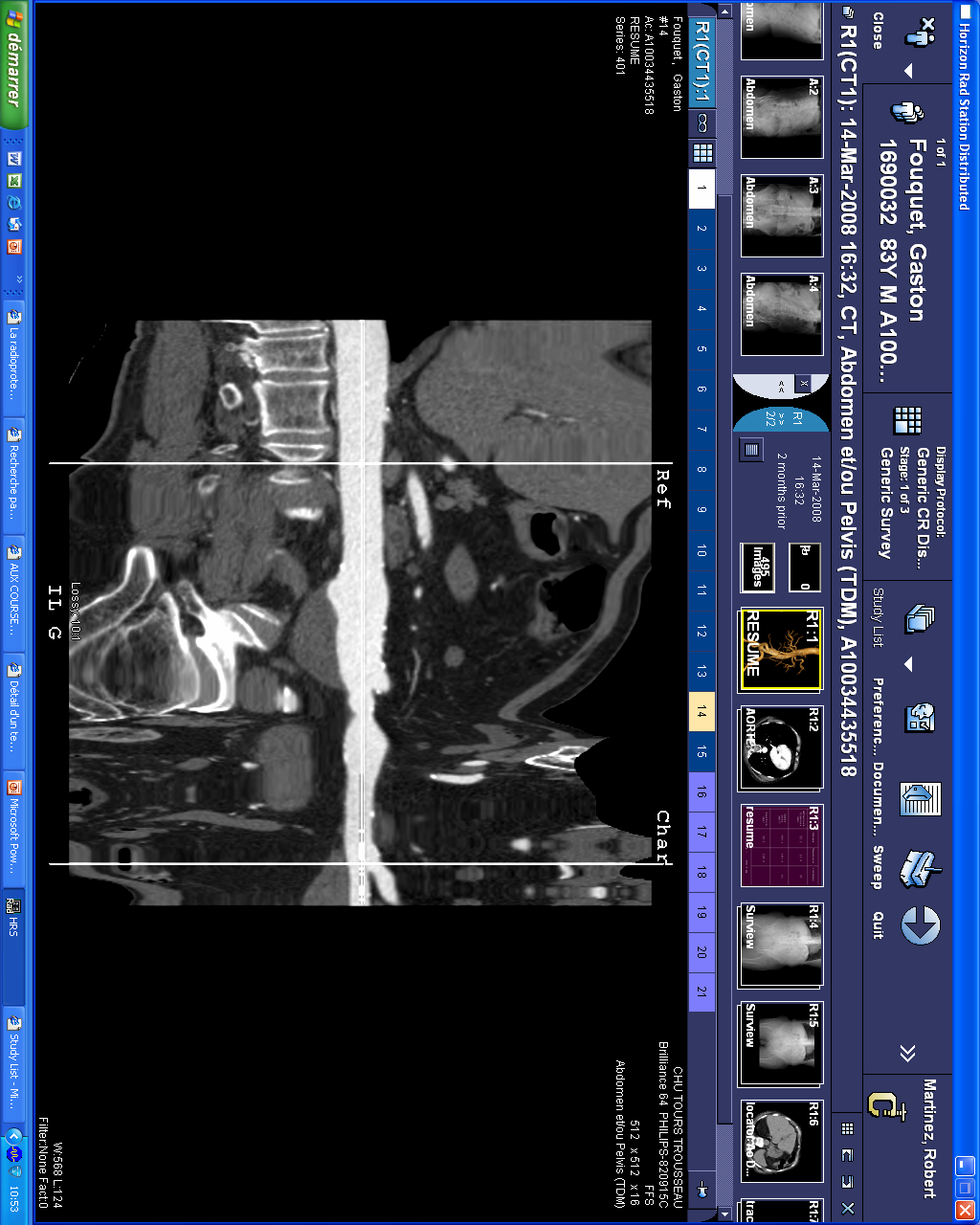 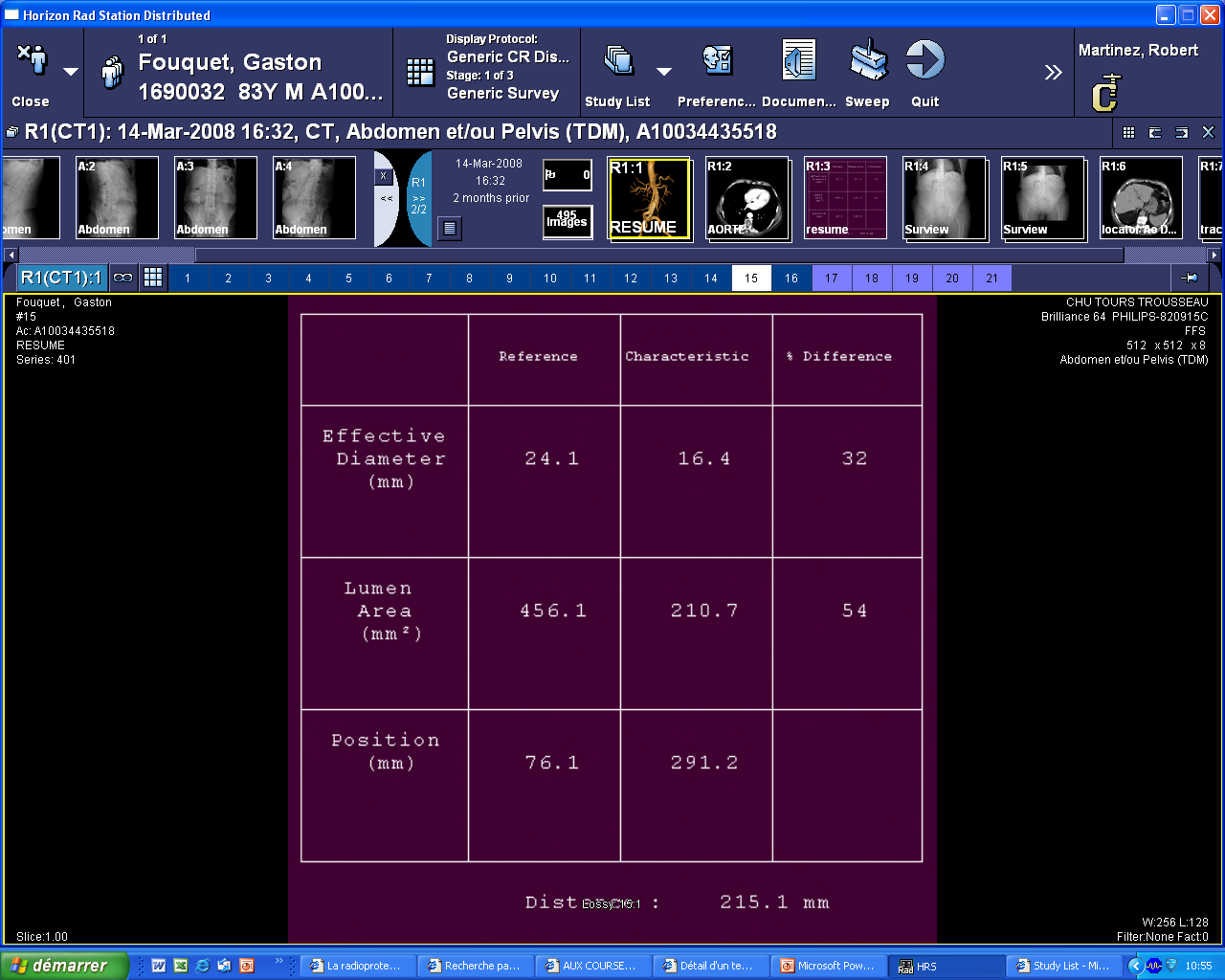 41
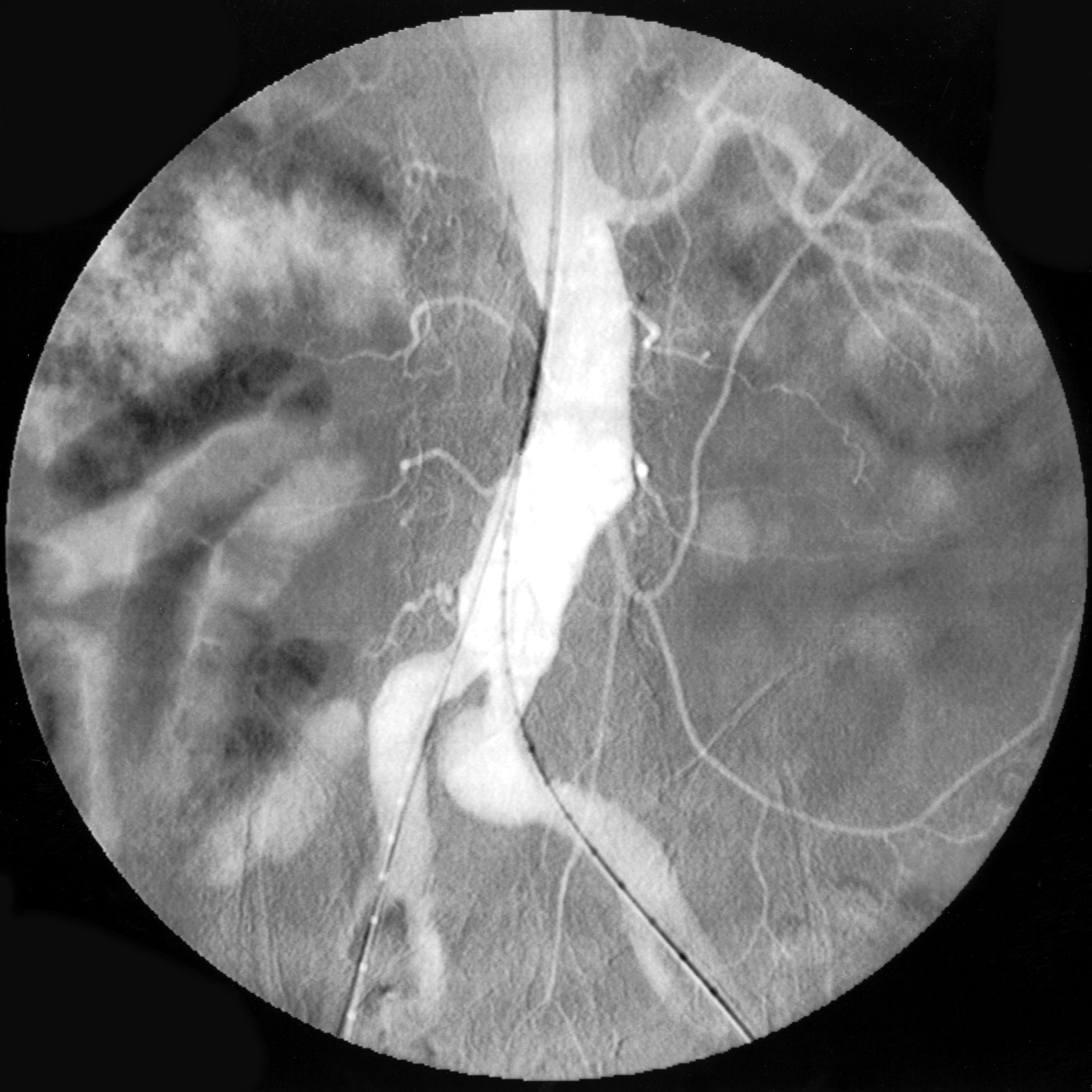 180
42
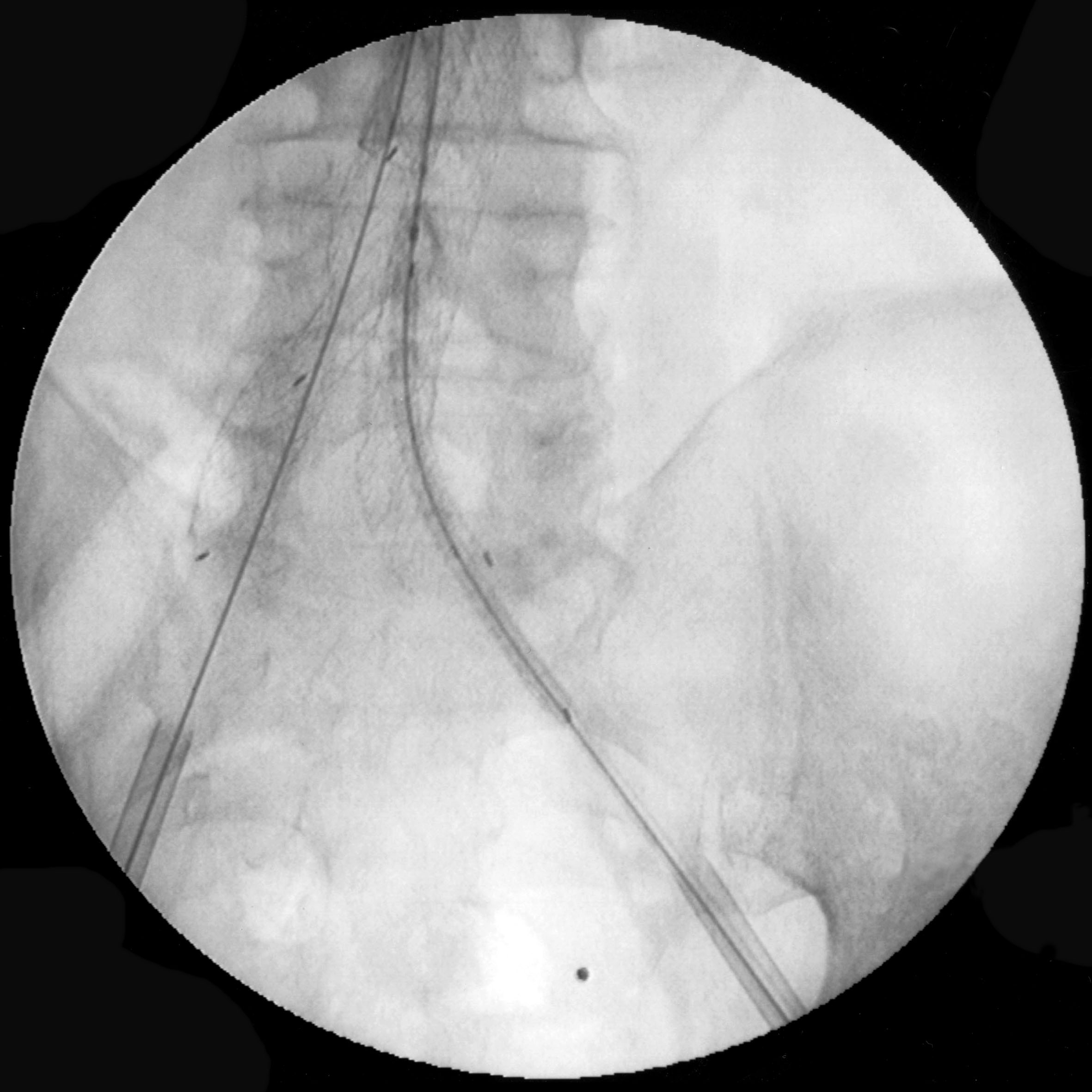 43
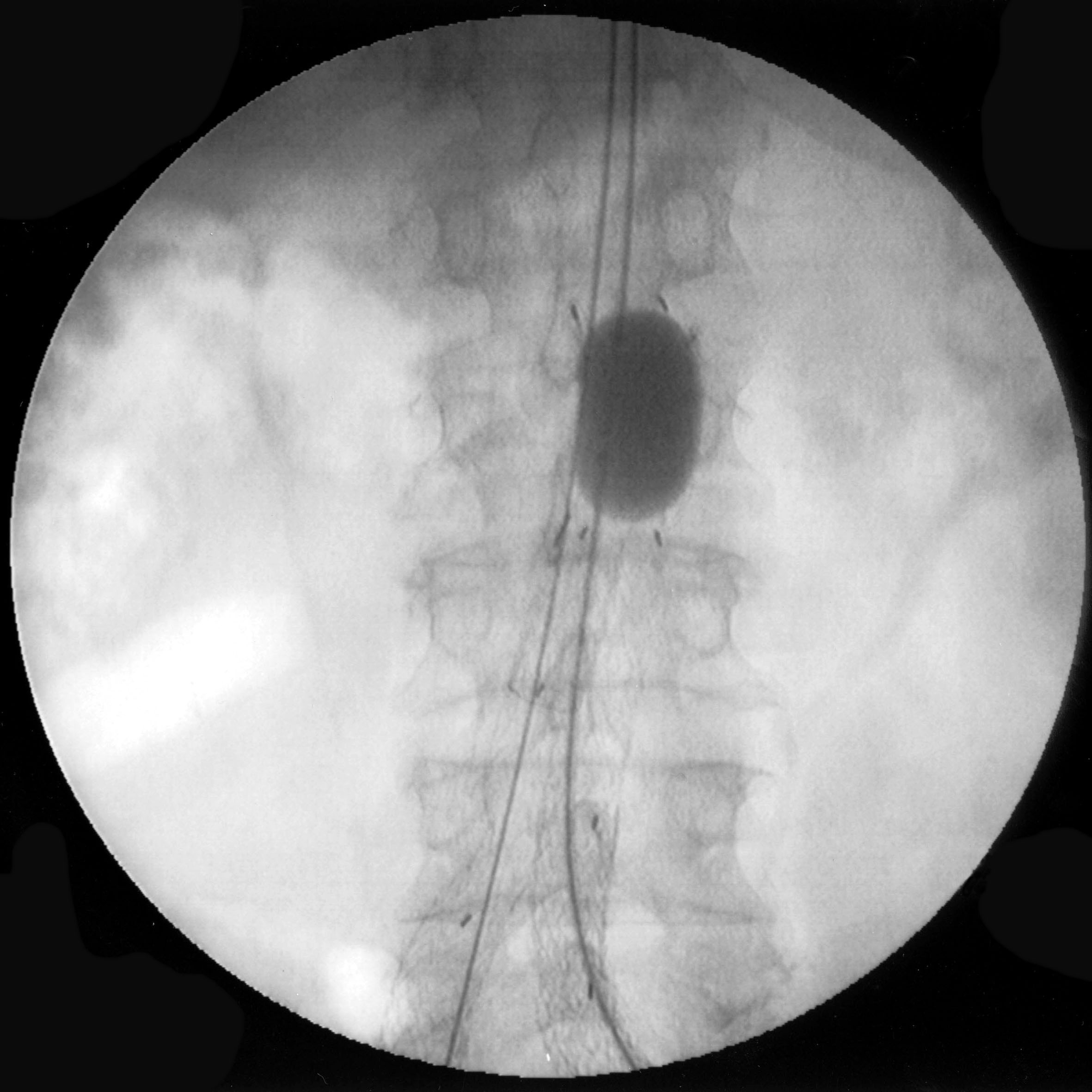 44
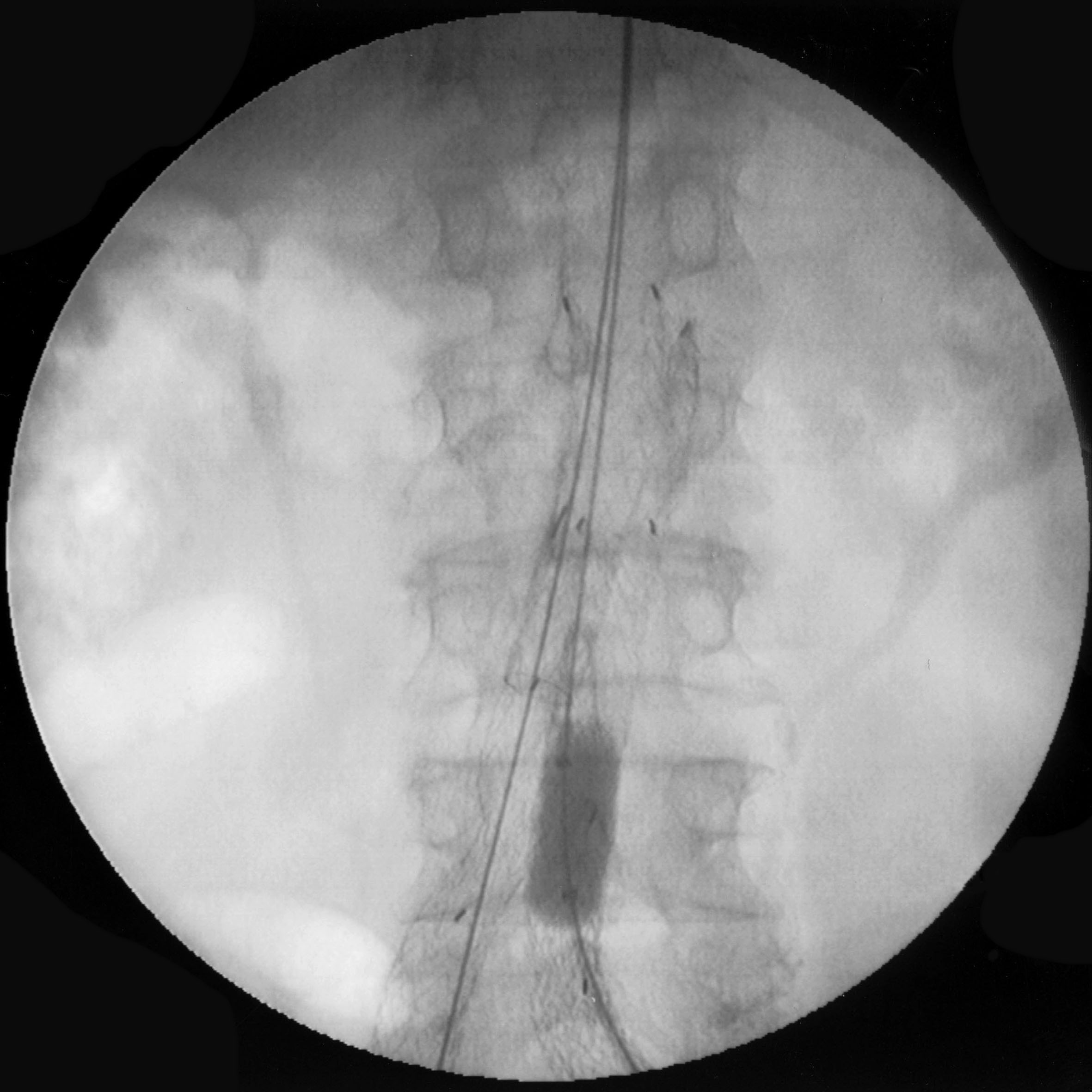 45
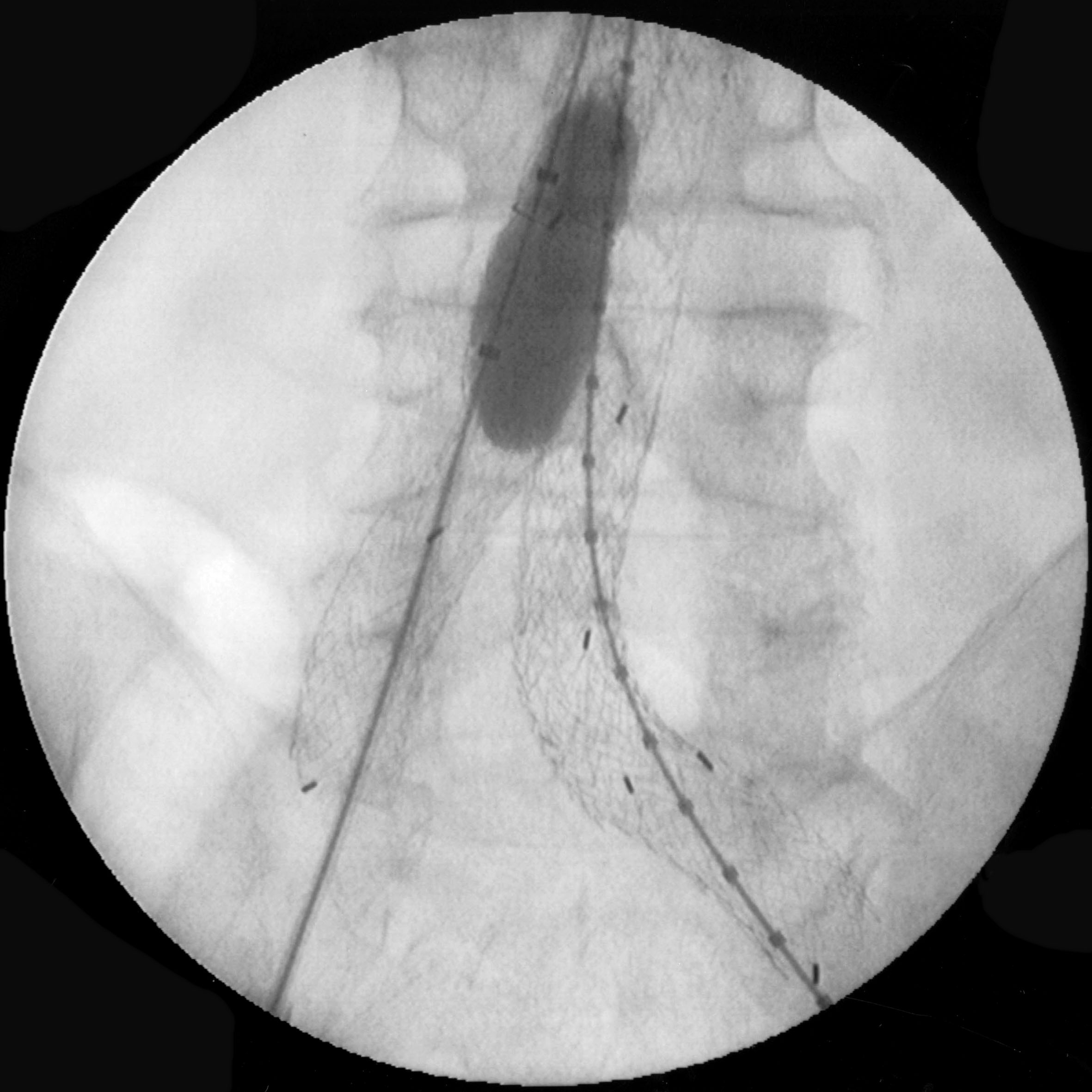 46
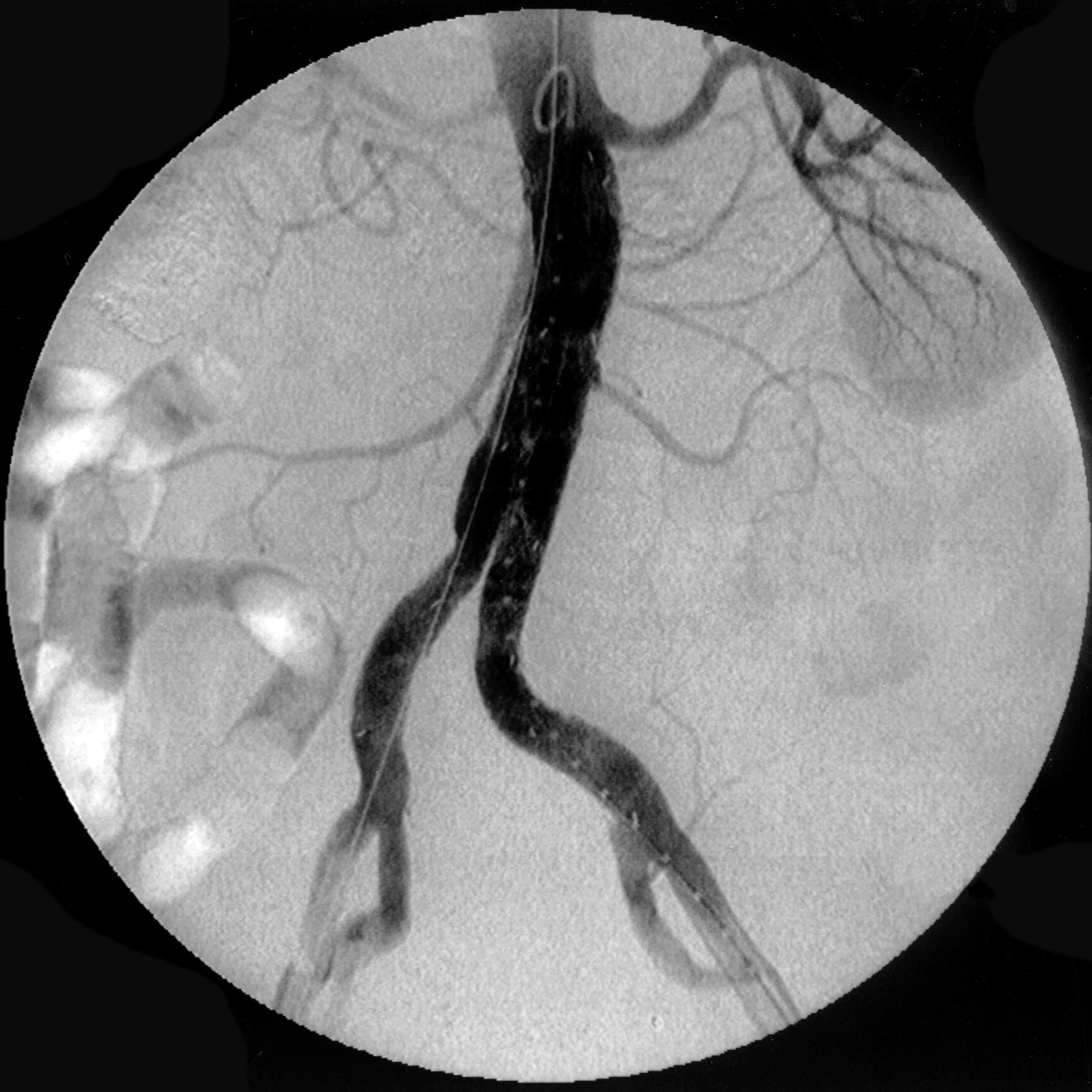 47
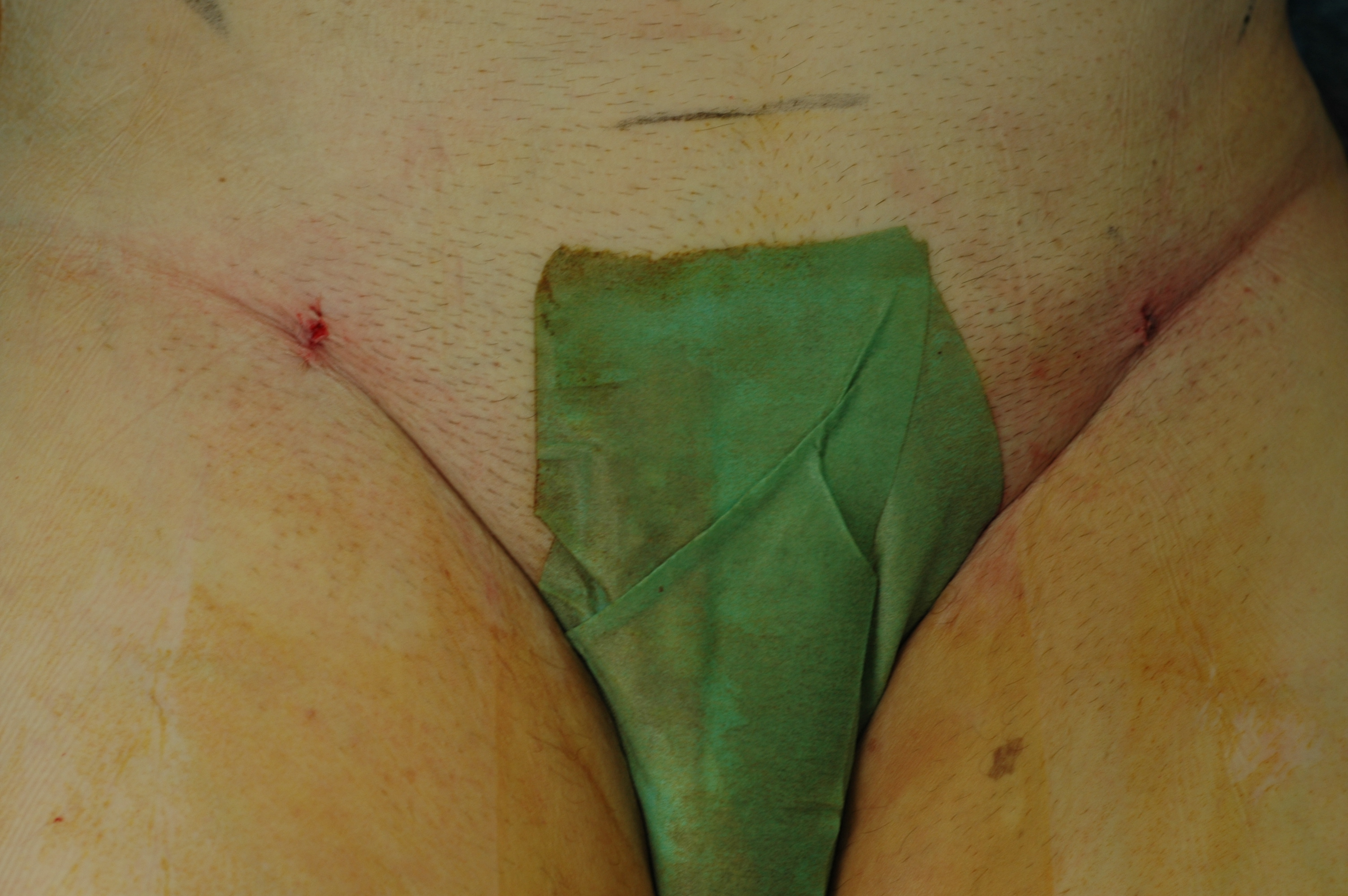 48
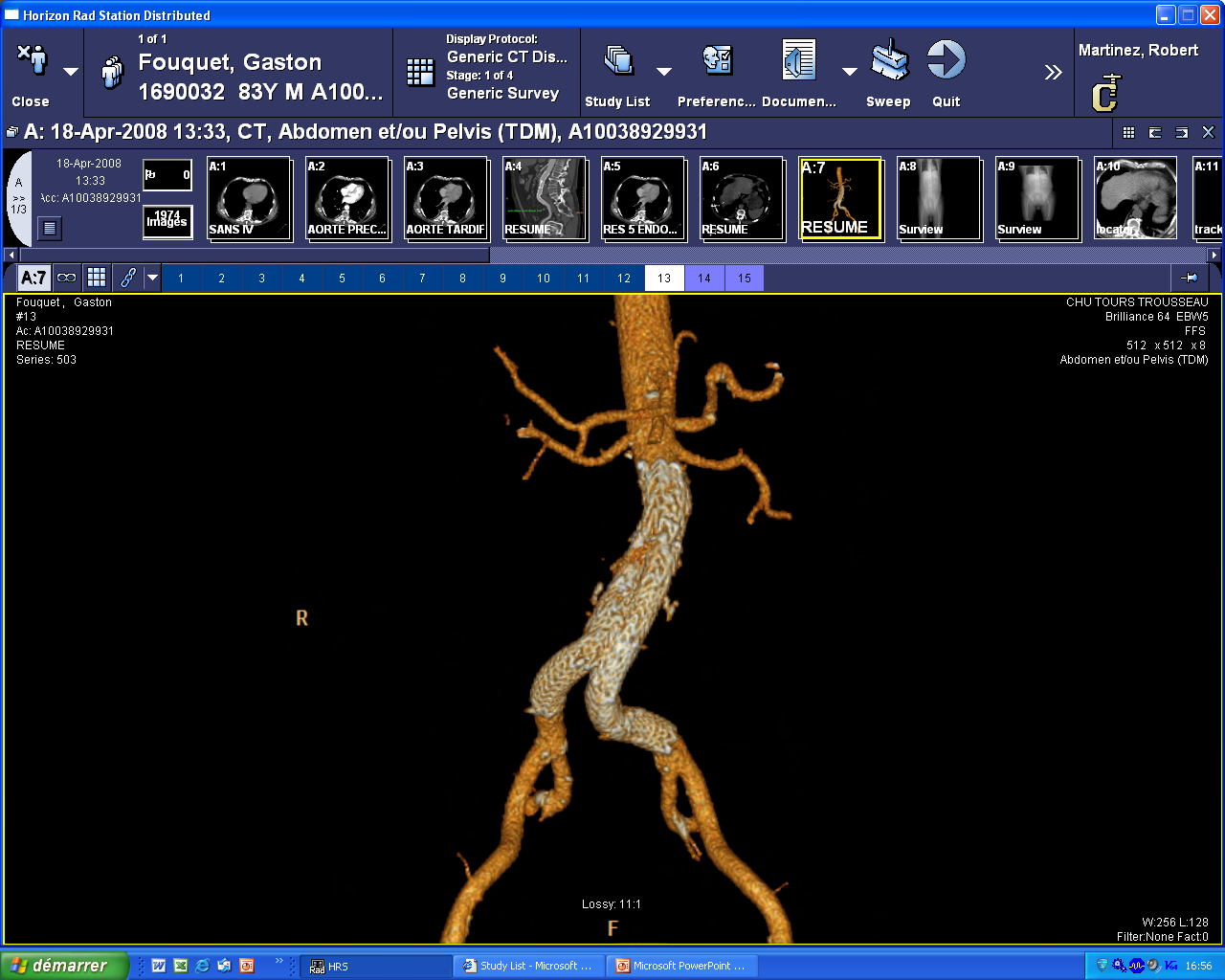 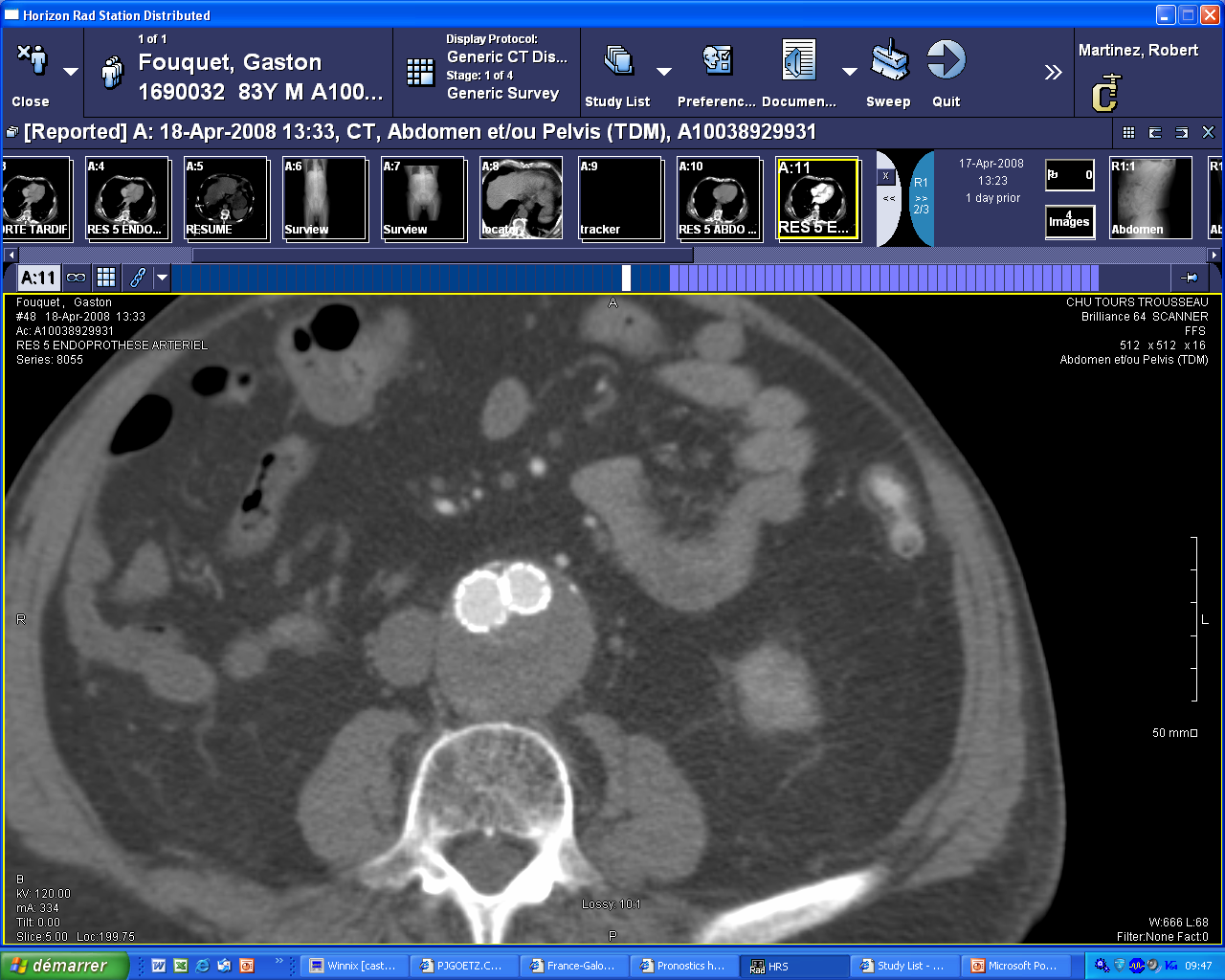 49
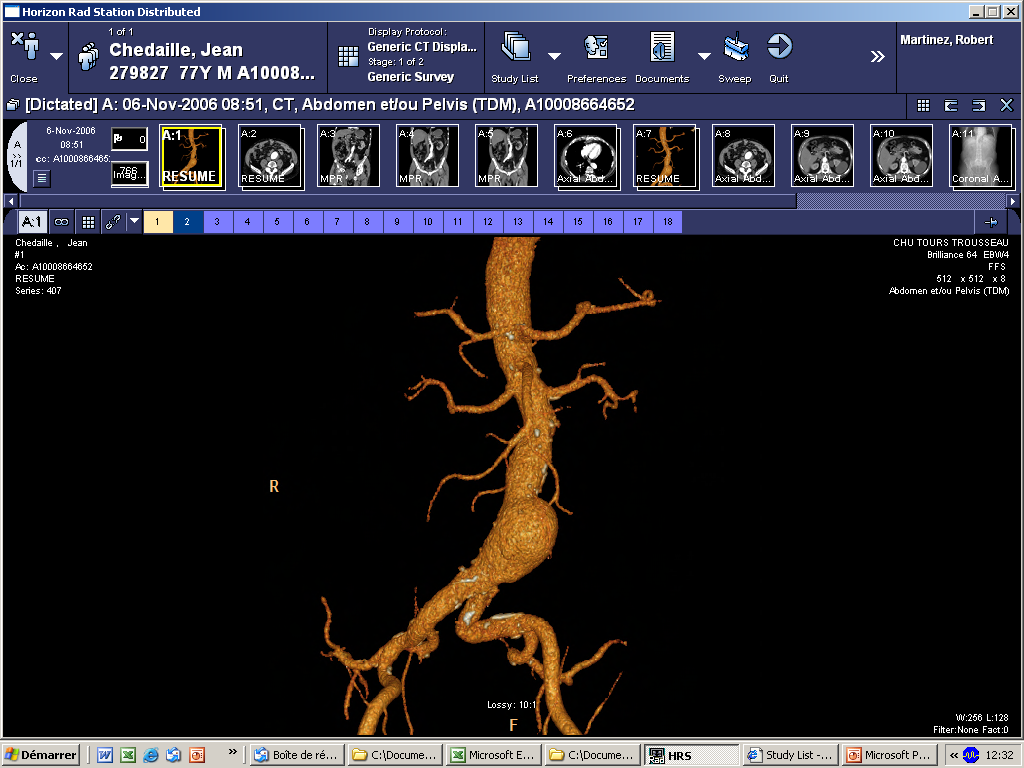 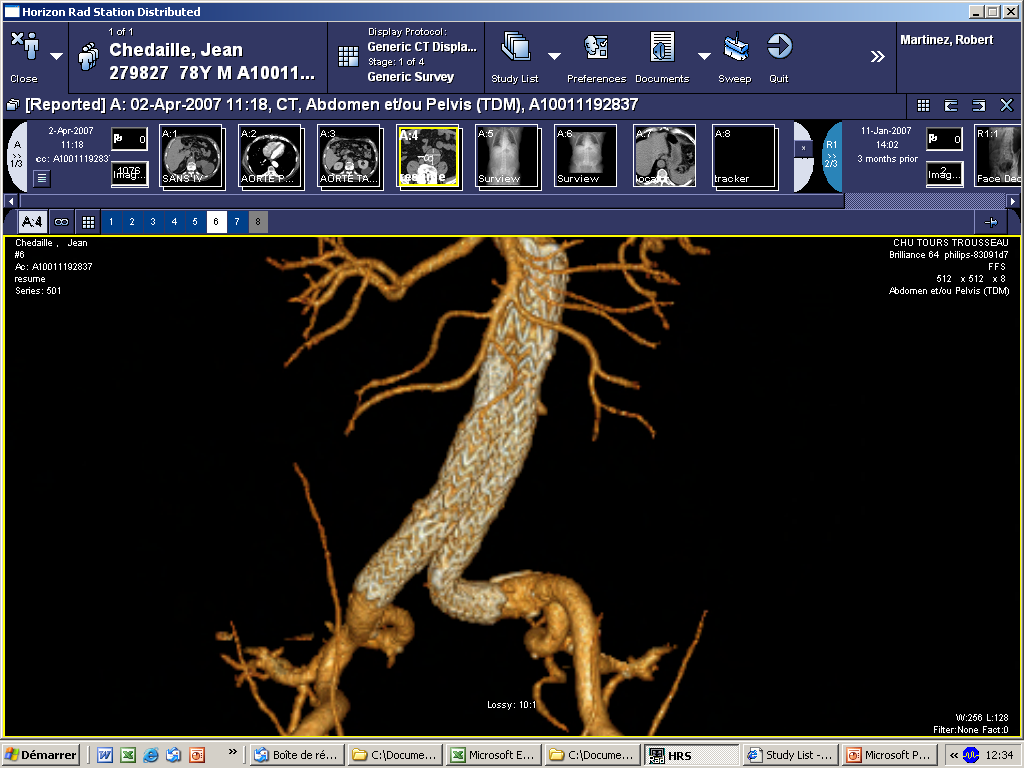 50
Nouvelles endoprothèses si absence de collet
AVENIR
51
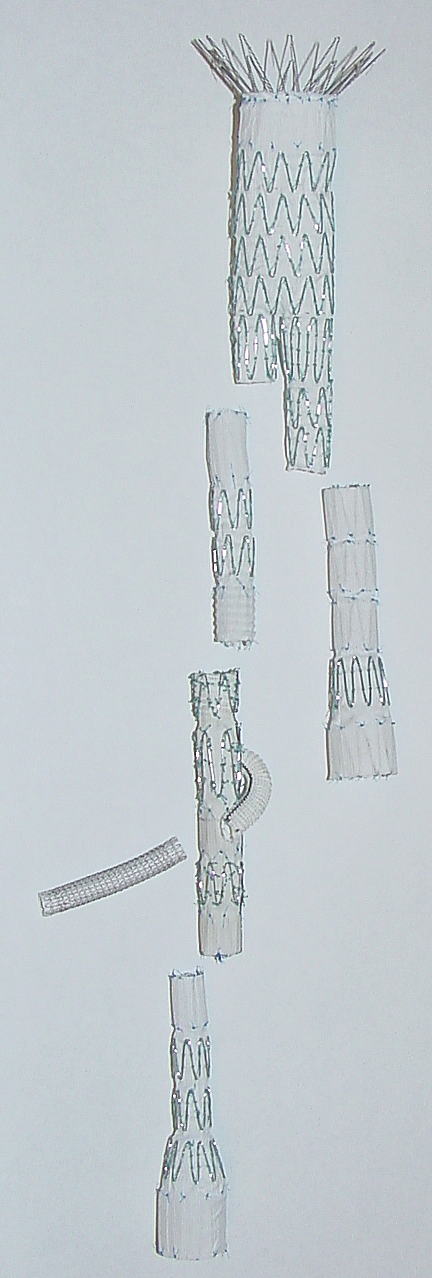 52
A RETENIR
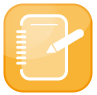 homme ≥ 60 ans, maladie de la média
Risque = Rupture= décès
Dépistage et suivi : échographie
Diamètre supérieur à 50 mm= traitement
Recherche autres anévrysmes(poplité, thoracique, iliaque), dépistage familial
« ASIC »
Traitement : mise à plat-greffe, endoprothèse
Endoprothèse = suivi obligatoire : ↗ de diamètre = Problème = CS chir
ANTCD de chirurgie aortique +Hémorragie              digestive = Fistule Aorto-Duodénale
53
MOTS EN ANGLAIS
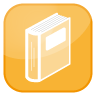 Triple A : abdominal aortic aneurysm

EVAR : EndoVascular Aneurysm Repair
54
REFERENCES
MOOC : P.LERMUSIAUX. L’ AAA en 10 points: www.youtube.com/watch?v=sD2CW-0fghw
Site Officiel du Collège des Enseignants de Médecine Vasculaire : 
        http://www.angioweb.fr/
    Pathologie cardiovasculaire : PCV info
        http://pcvinfo.univ-lyon1.fr/
55
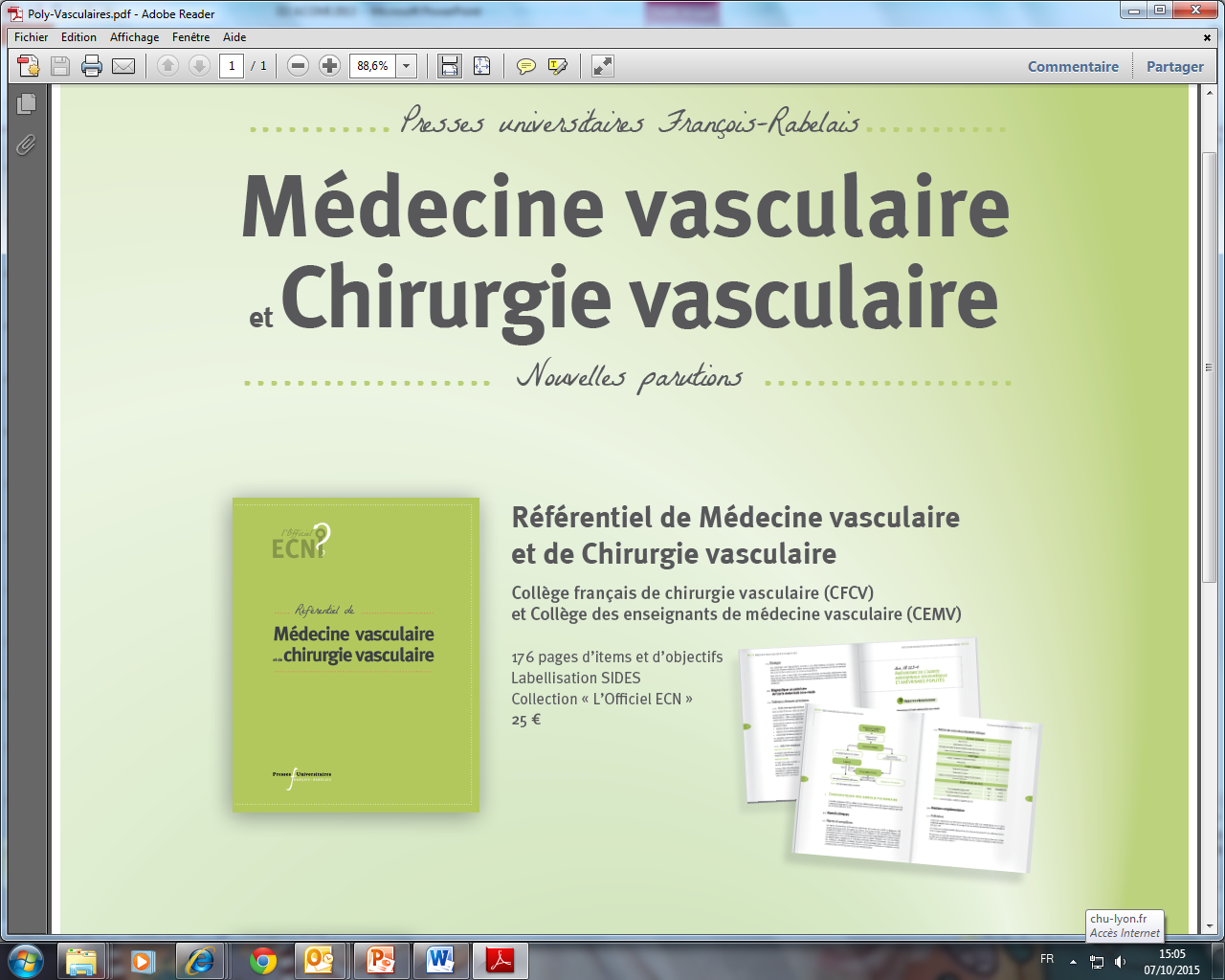